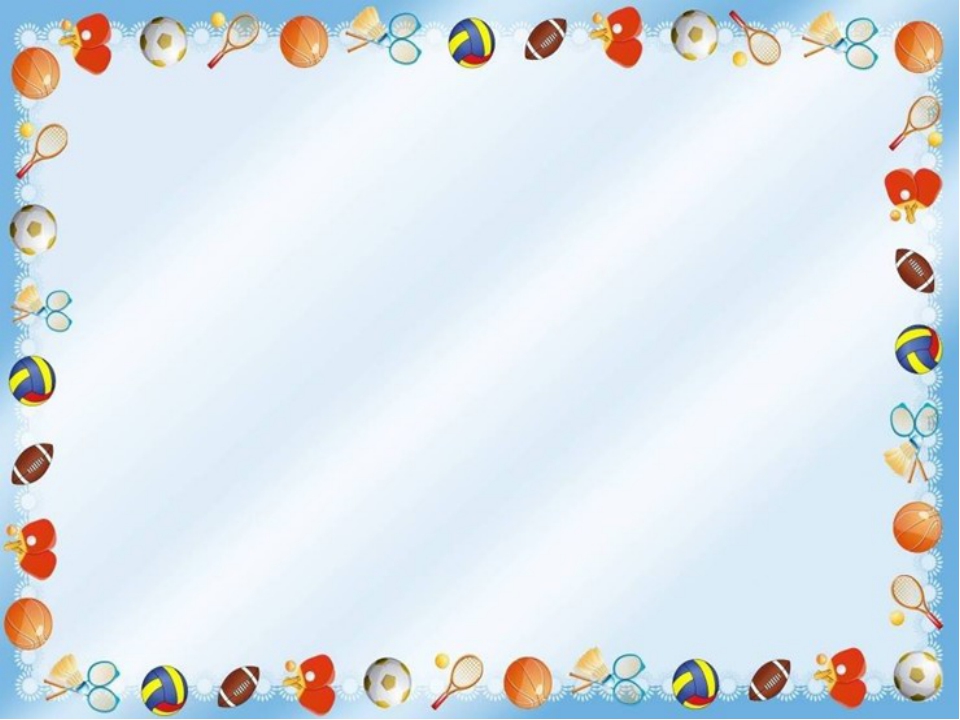 Районное методическое объединение 
по теме: «Инновационные технологии в физическом 
развитии детей»




Каргасок 2017
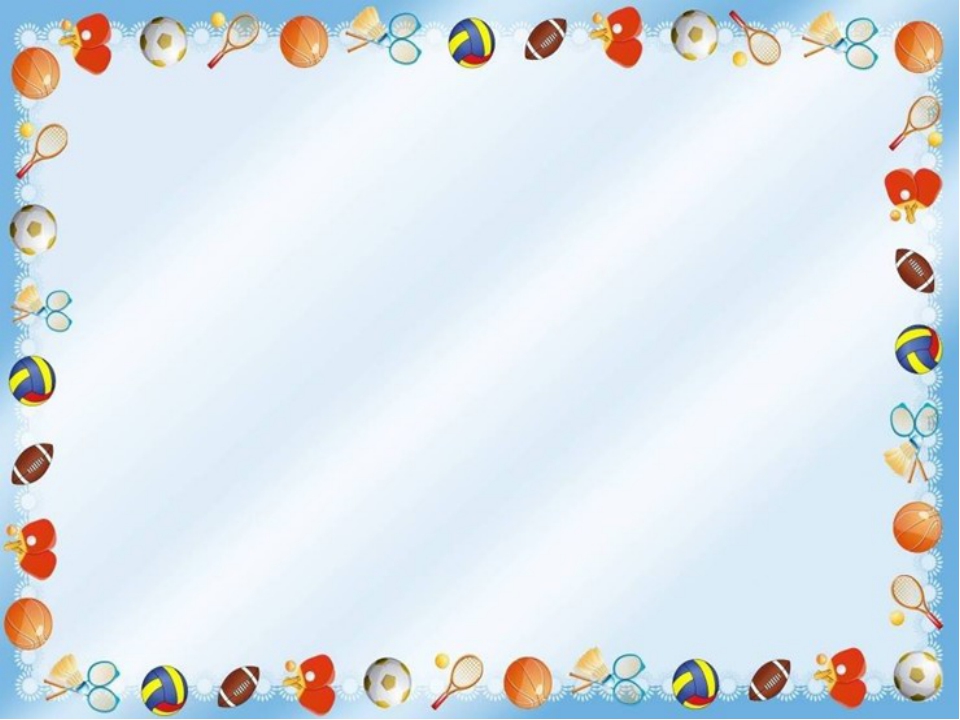 Муниципальное бюджетное дошкольное образовательное учреждение «Детский сад №22 п. Нефтяников»



 
«Степ-аэробика, как инновационная технология в работе инструктора 
по физической культуре»


Составила:
Инструктор по физической культуре
Батурина  Наталья Юрьевна


Каргасок 2017
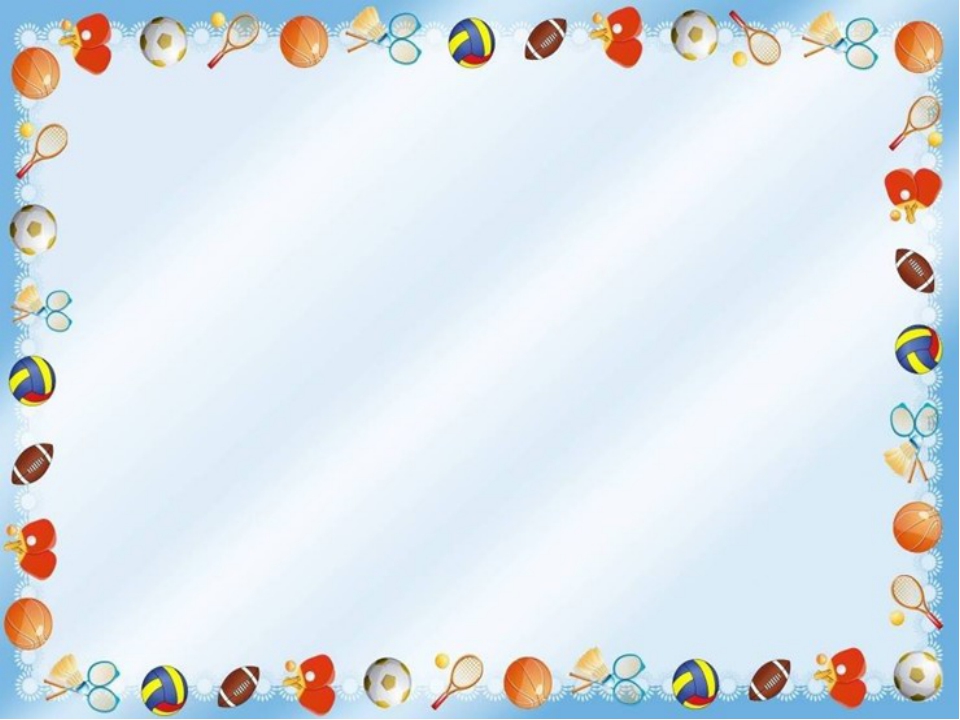 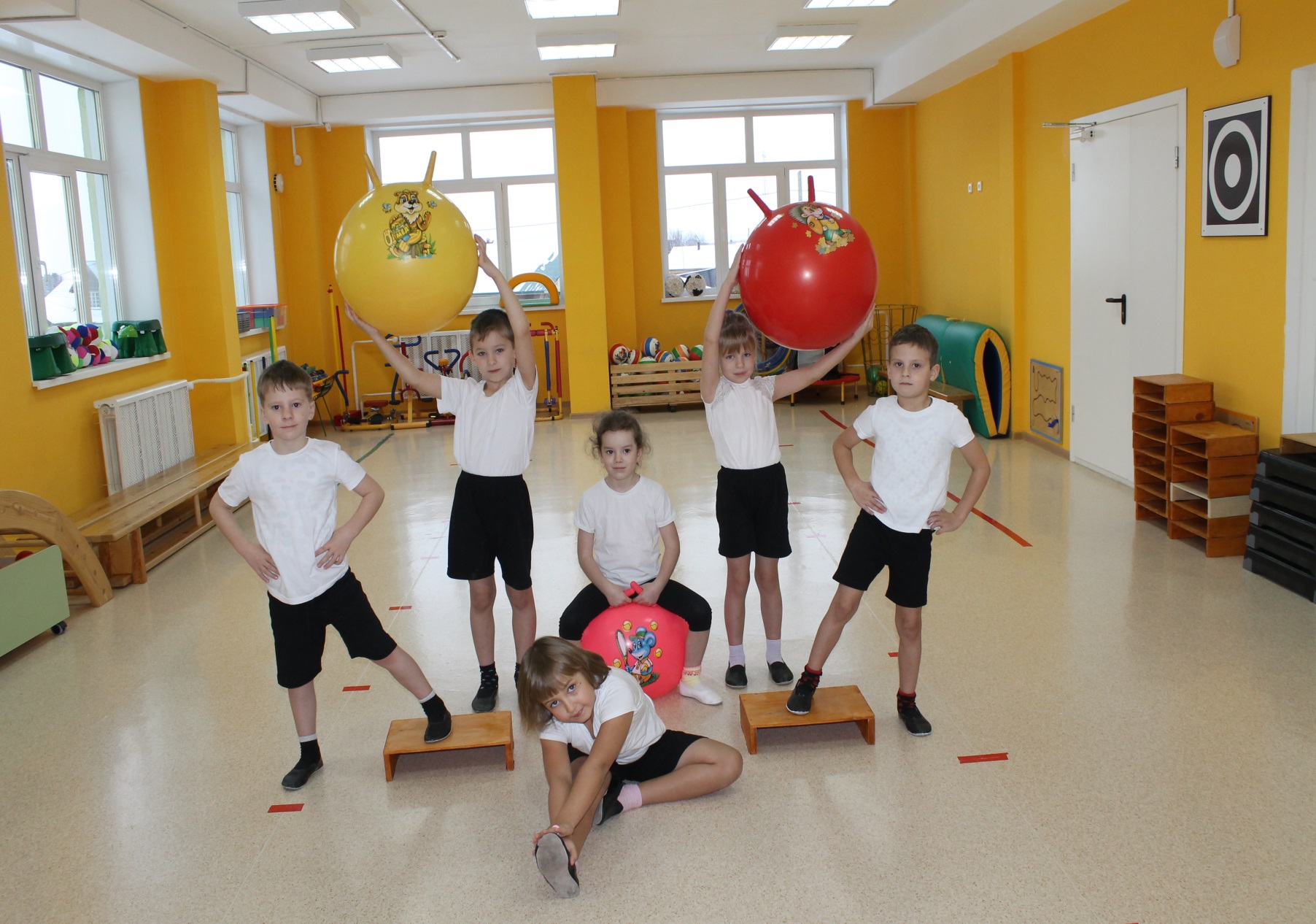 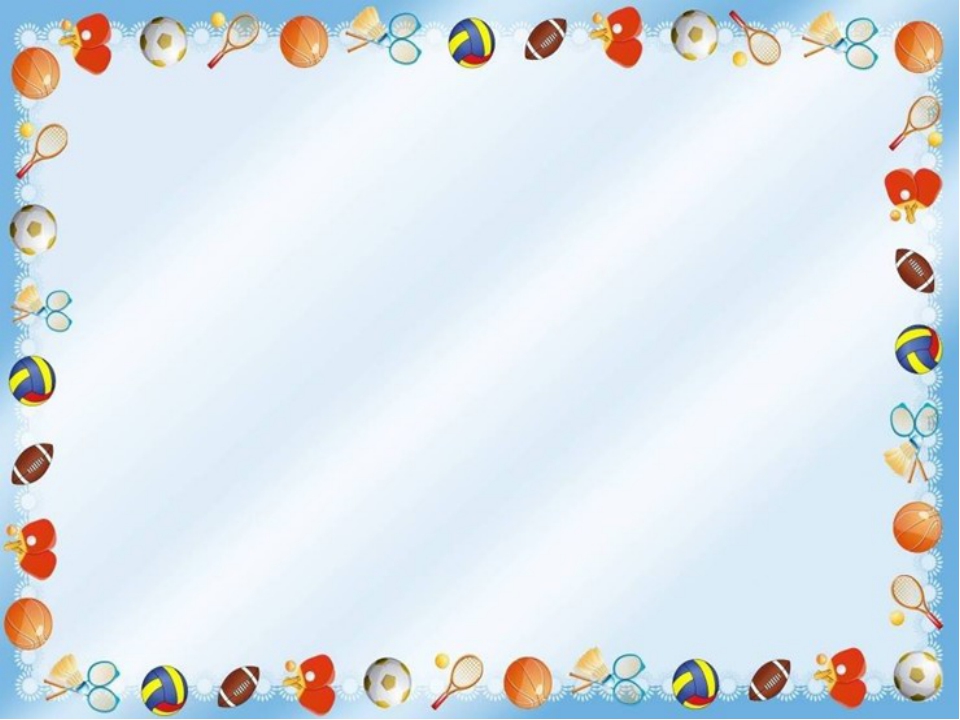 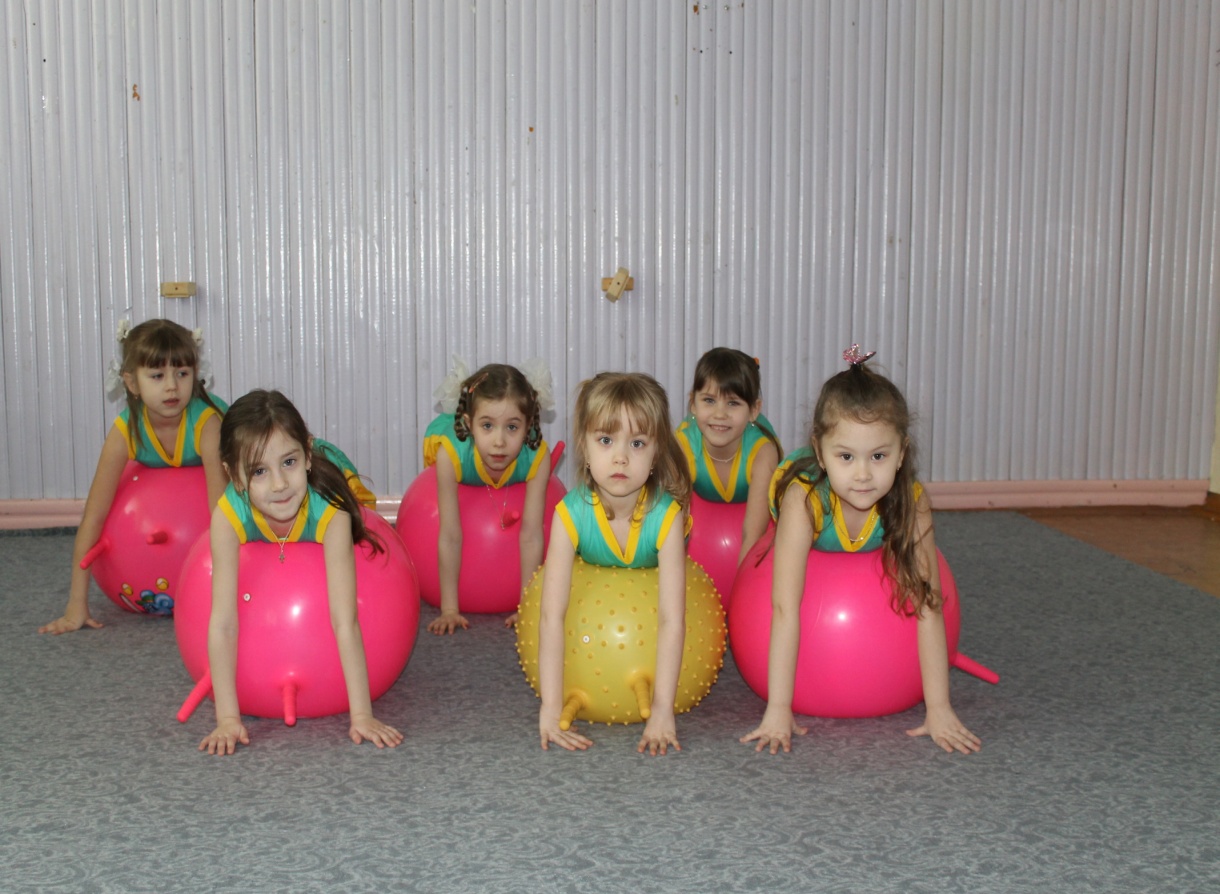 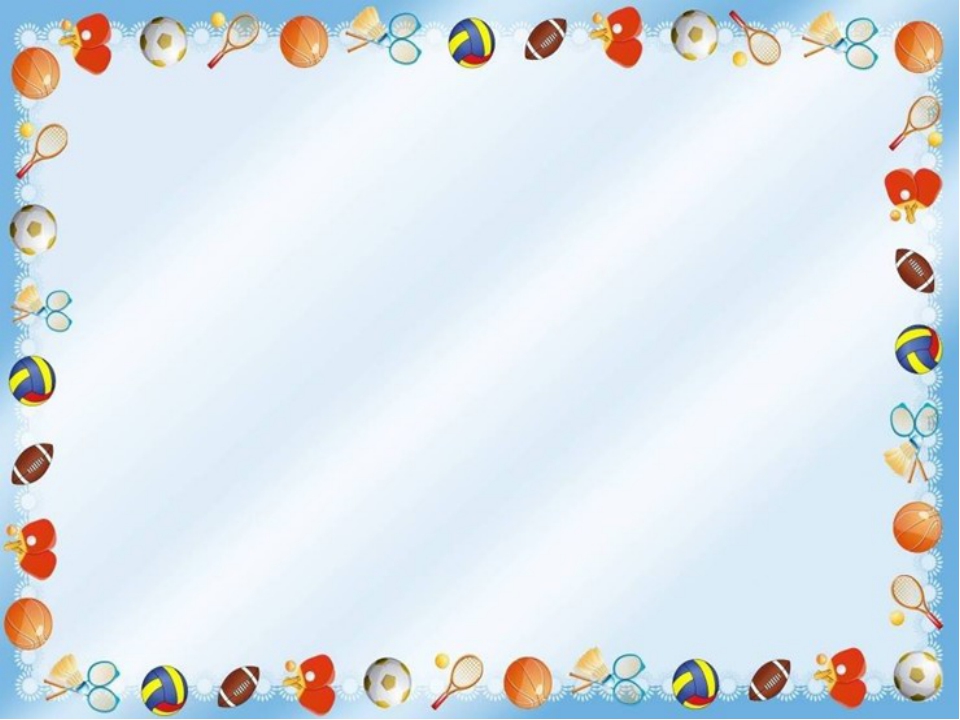 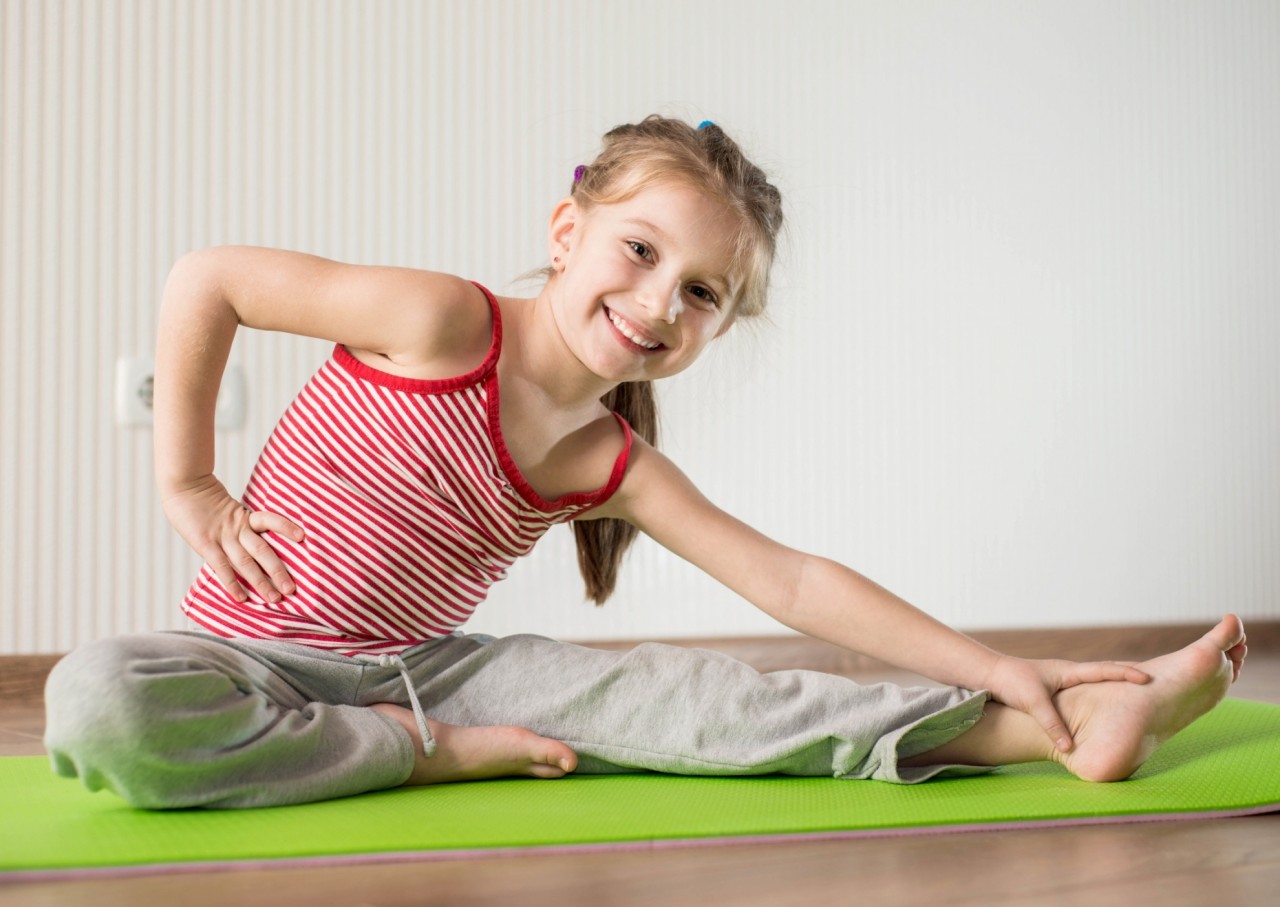 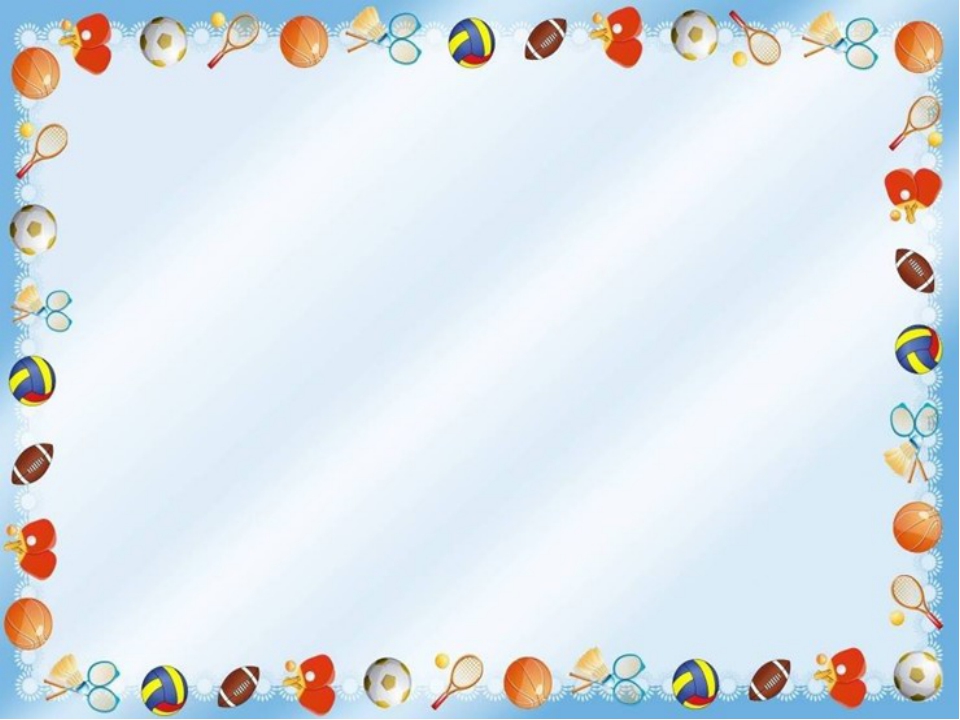 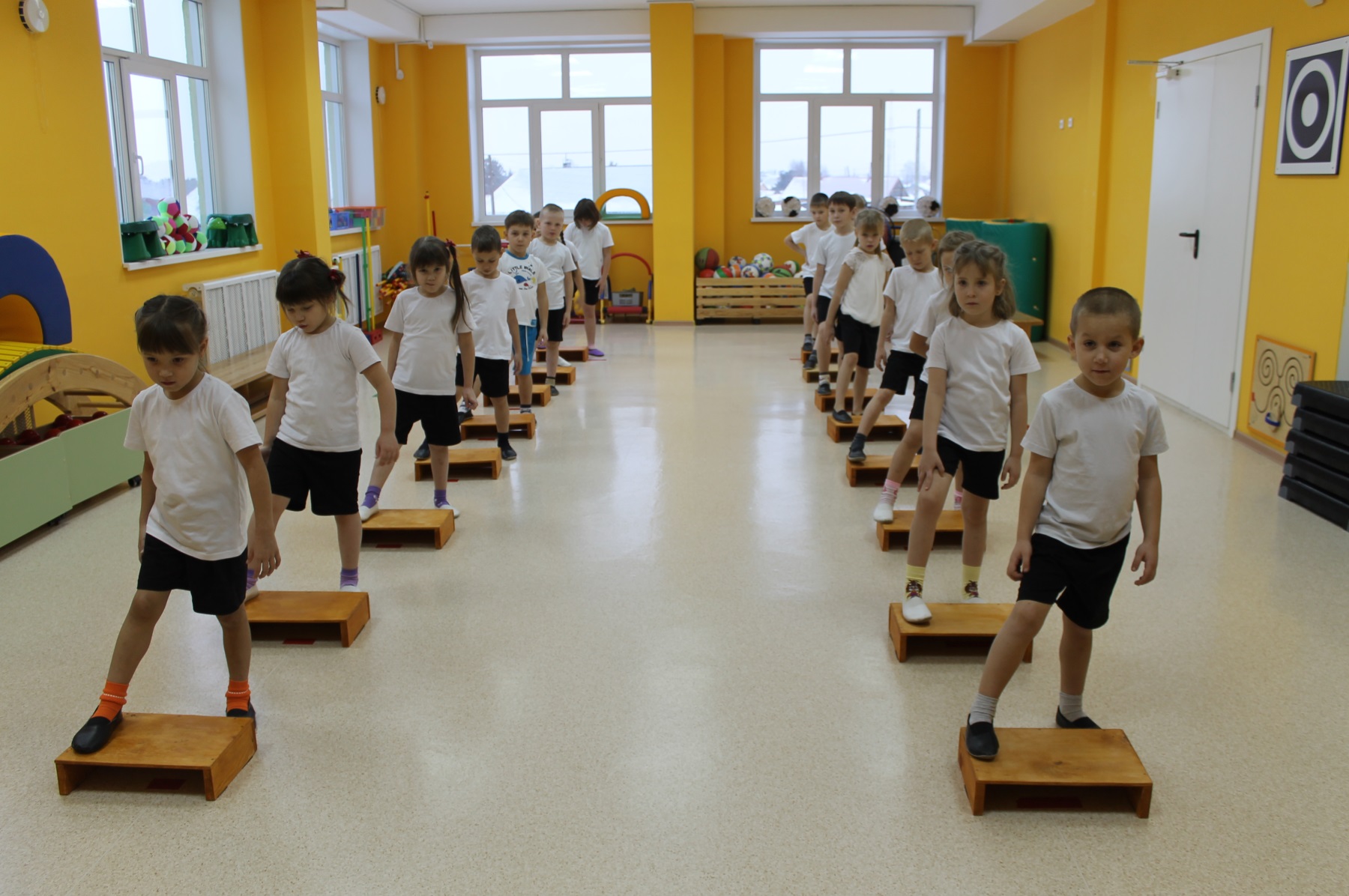 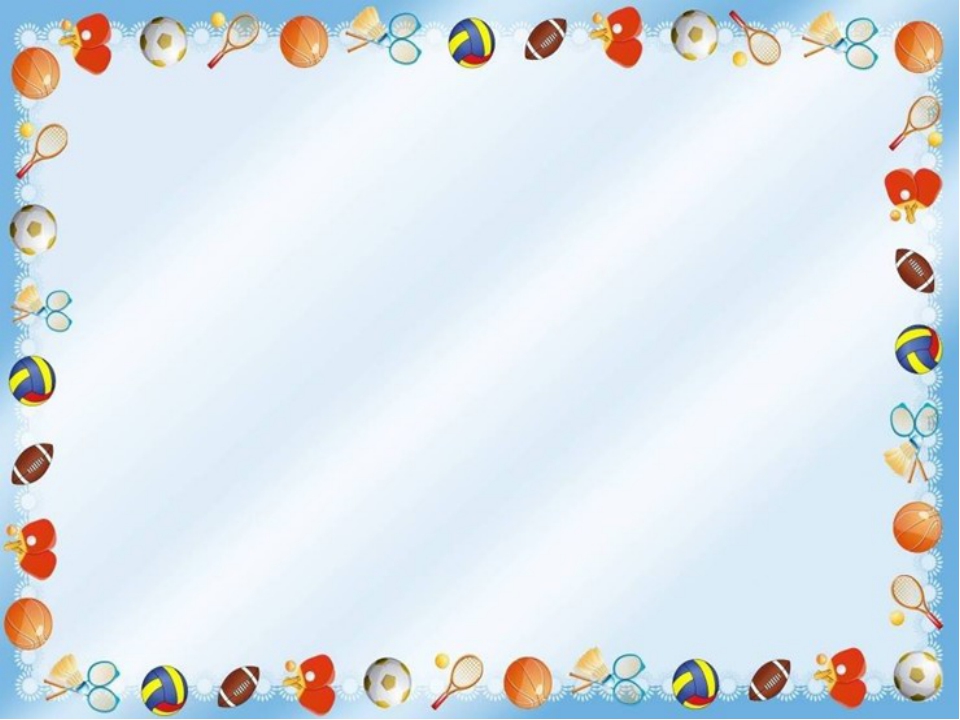 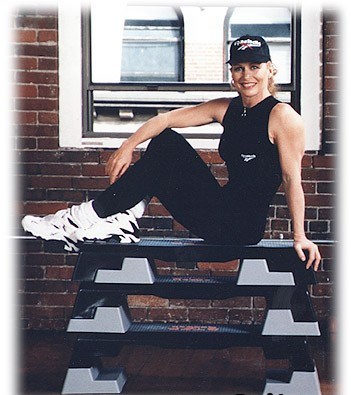 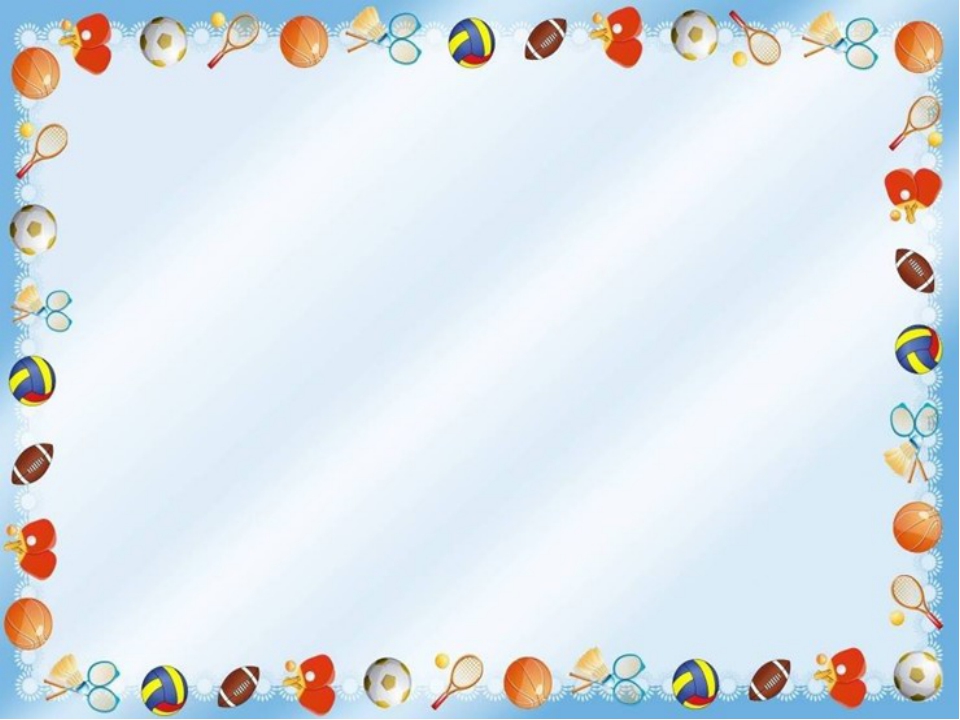 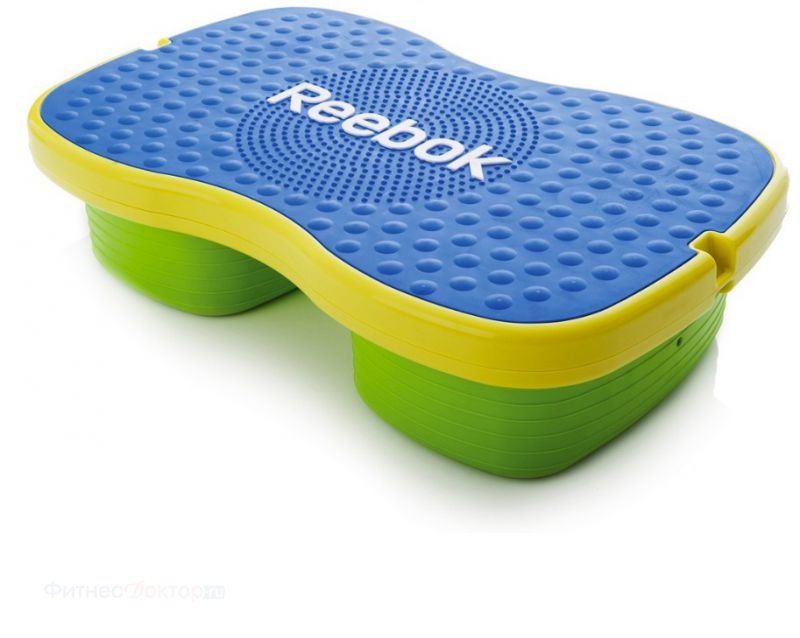 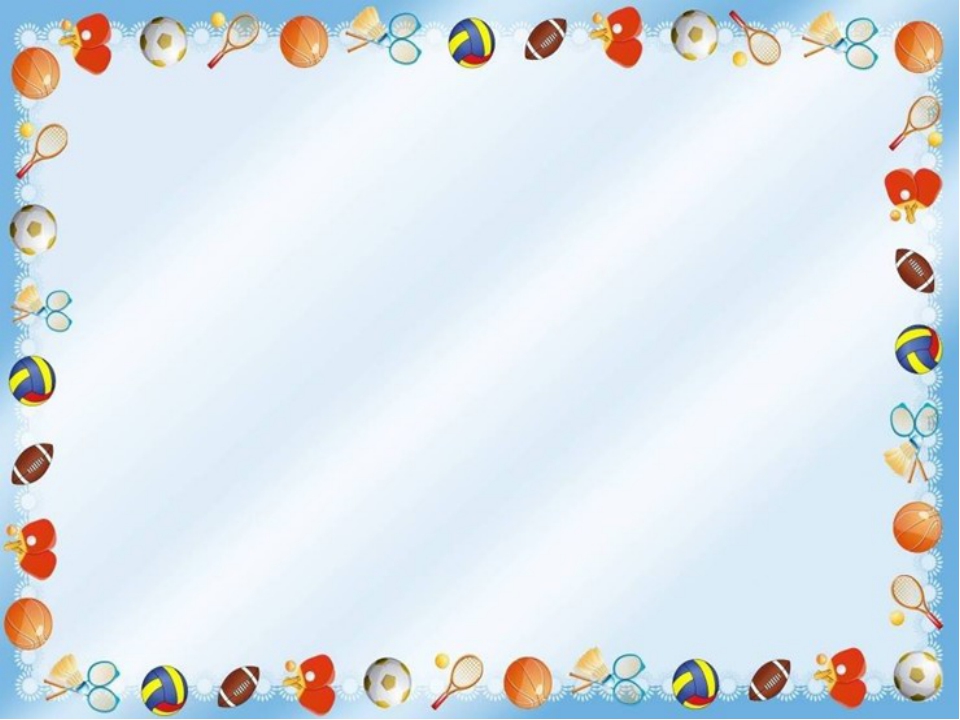 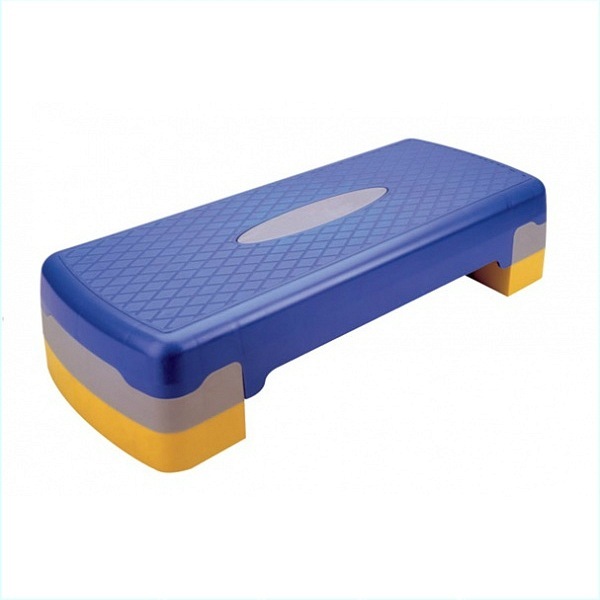 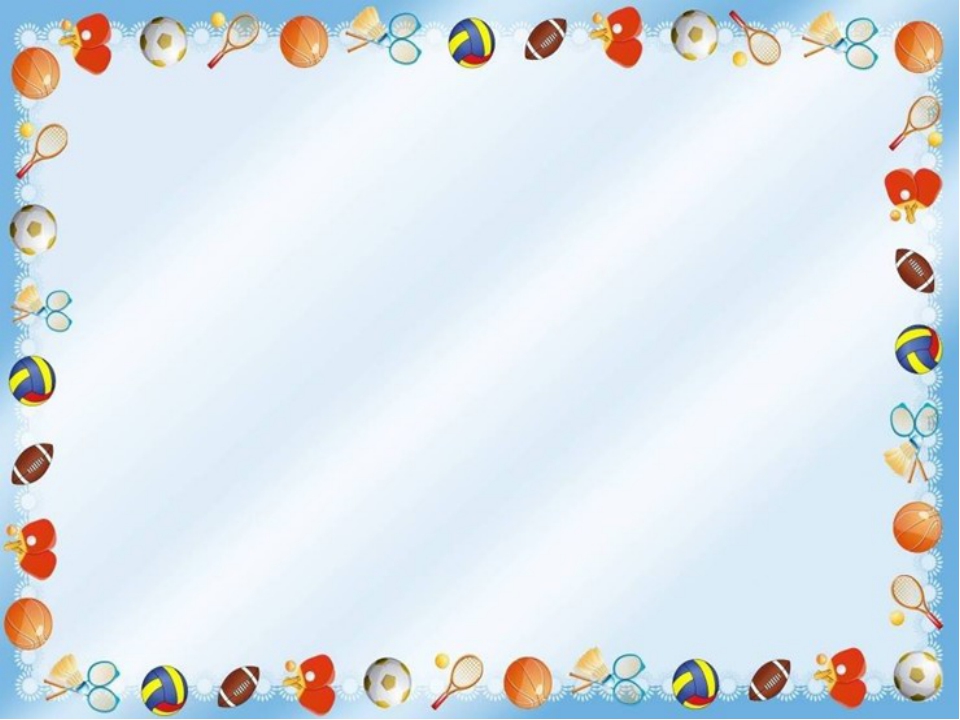 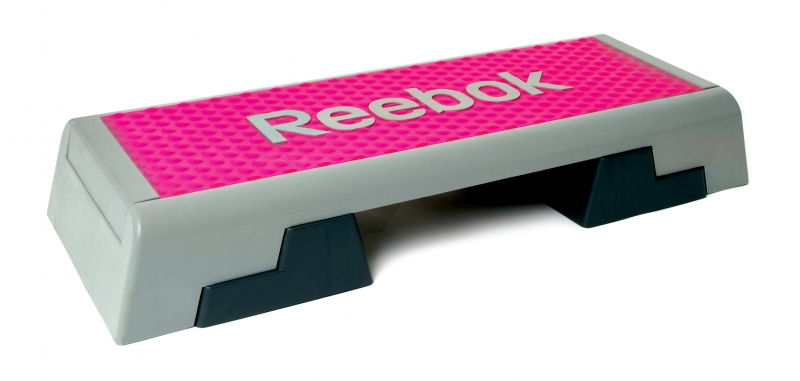 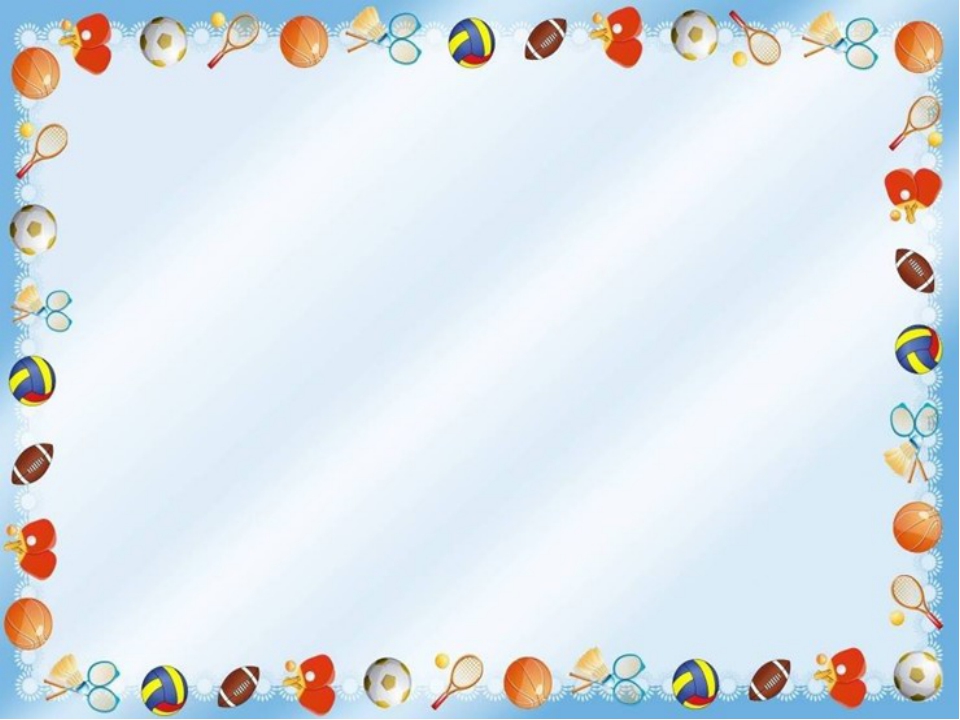 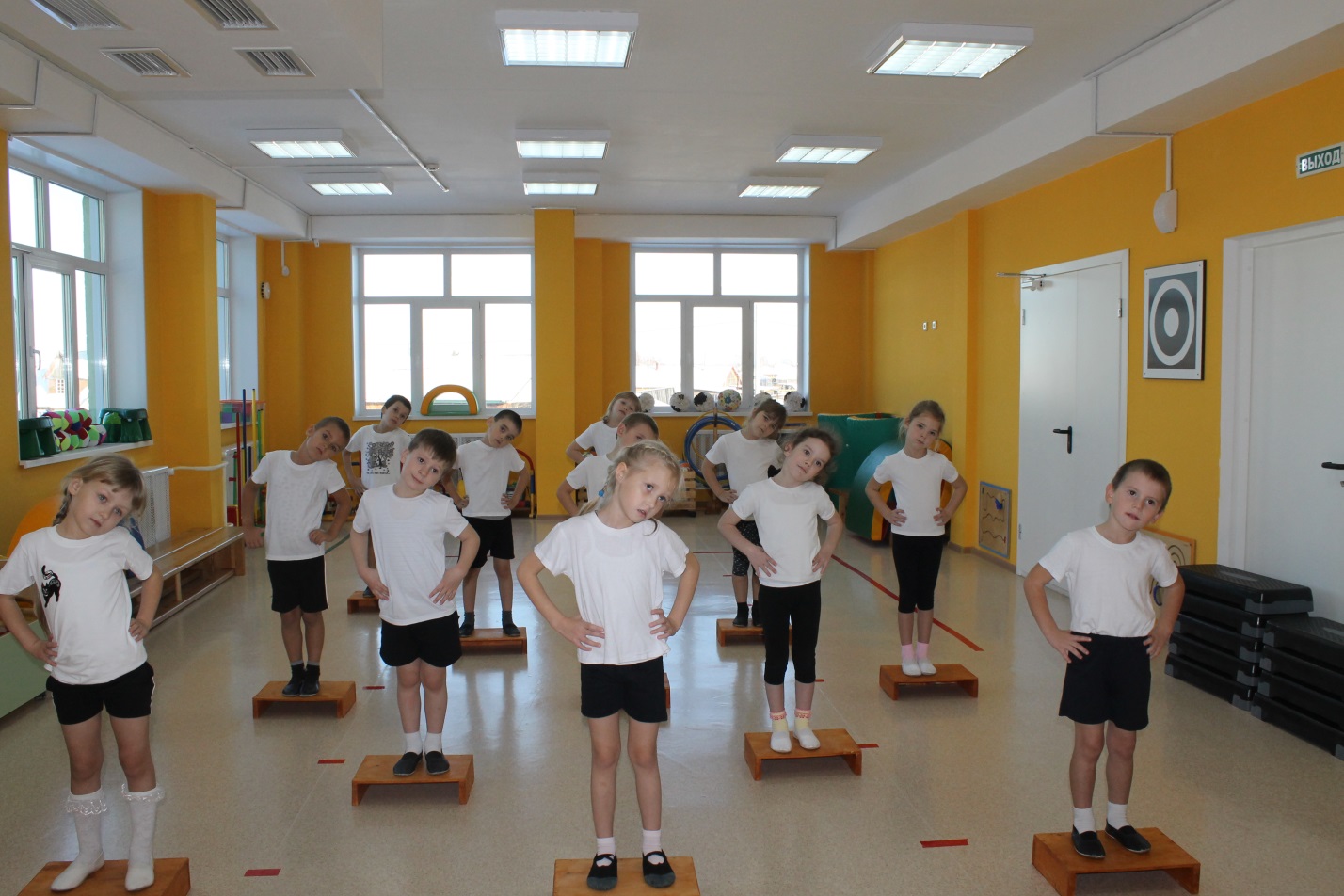 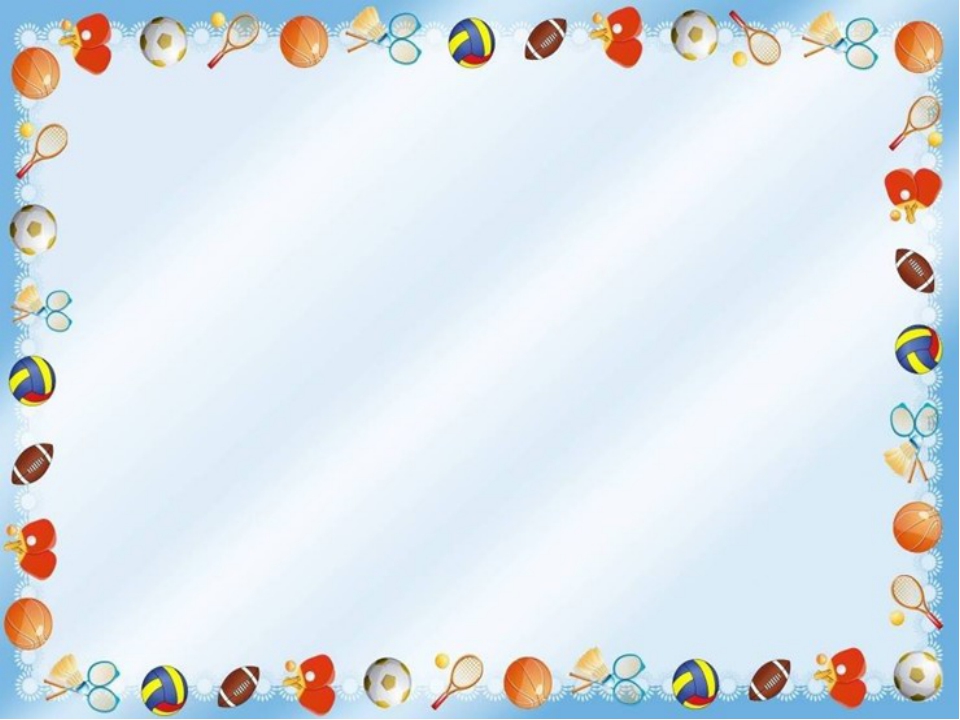 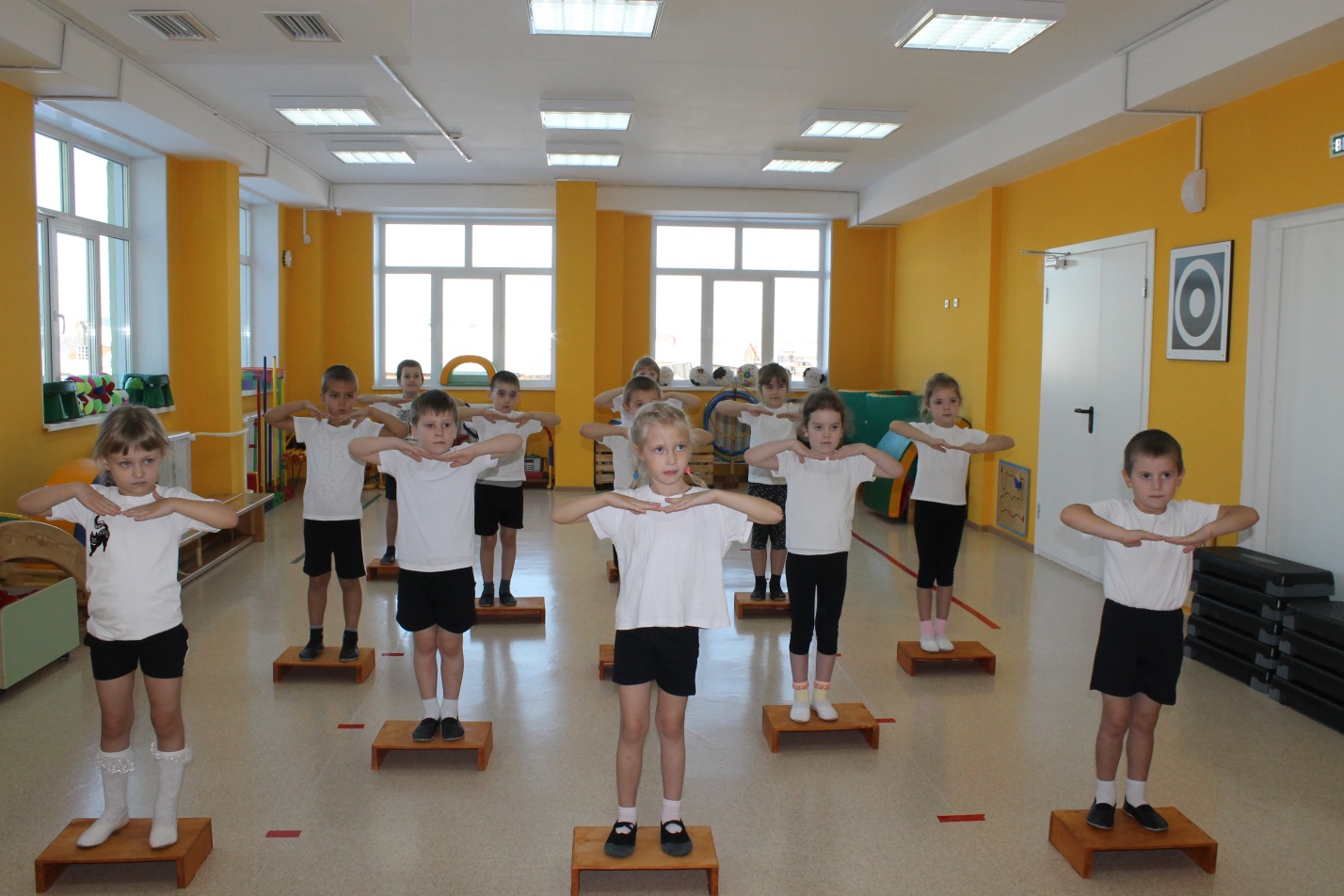 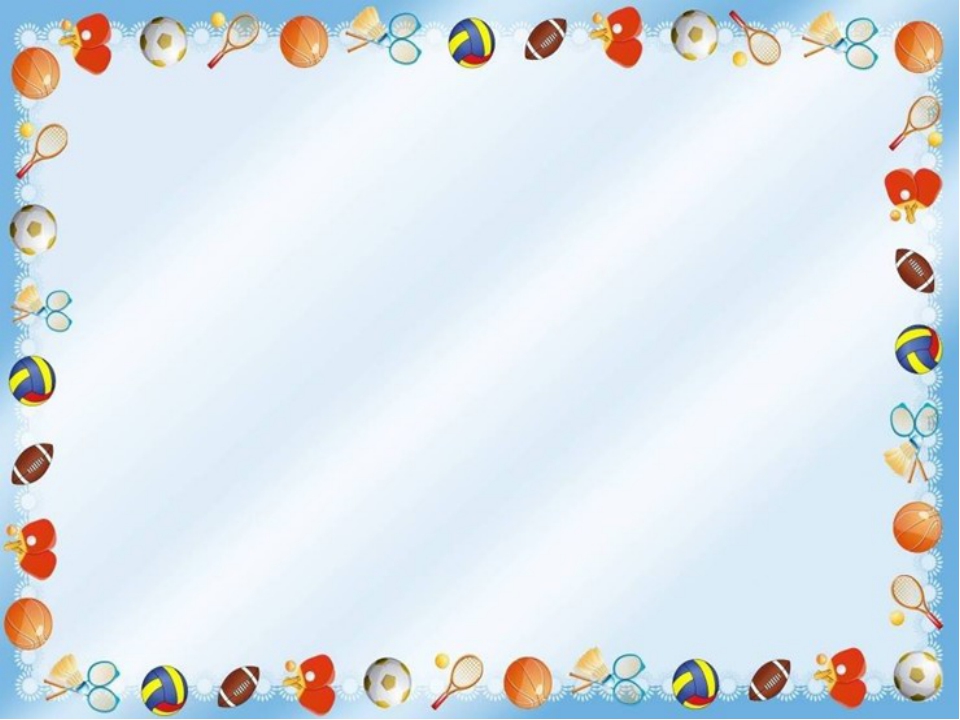 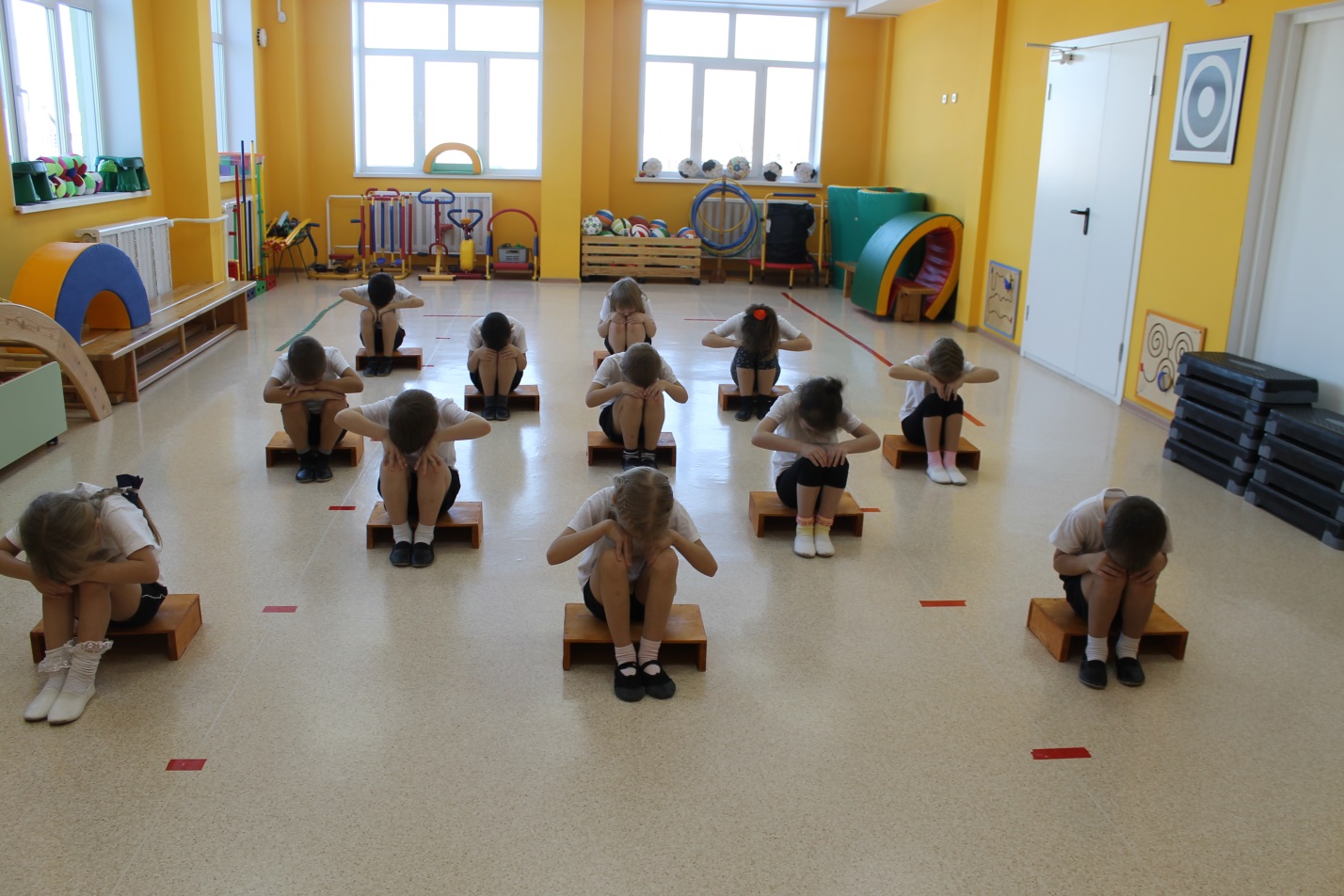 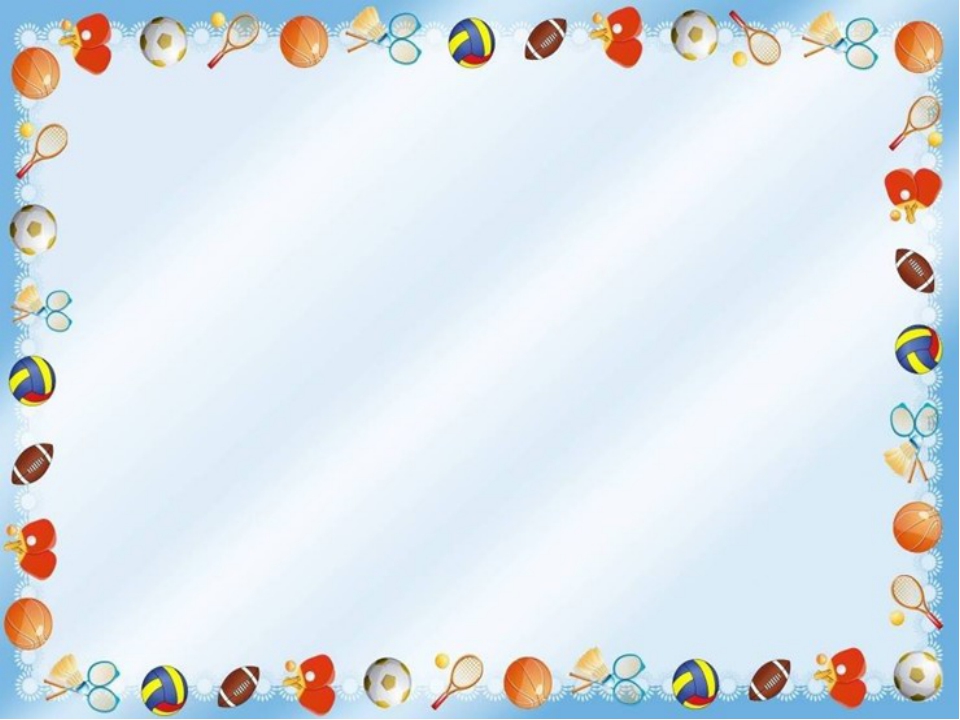 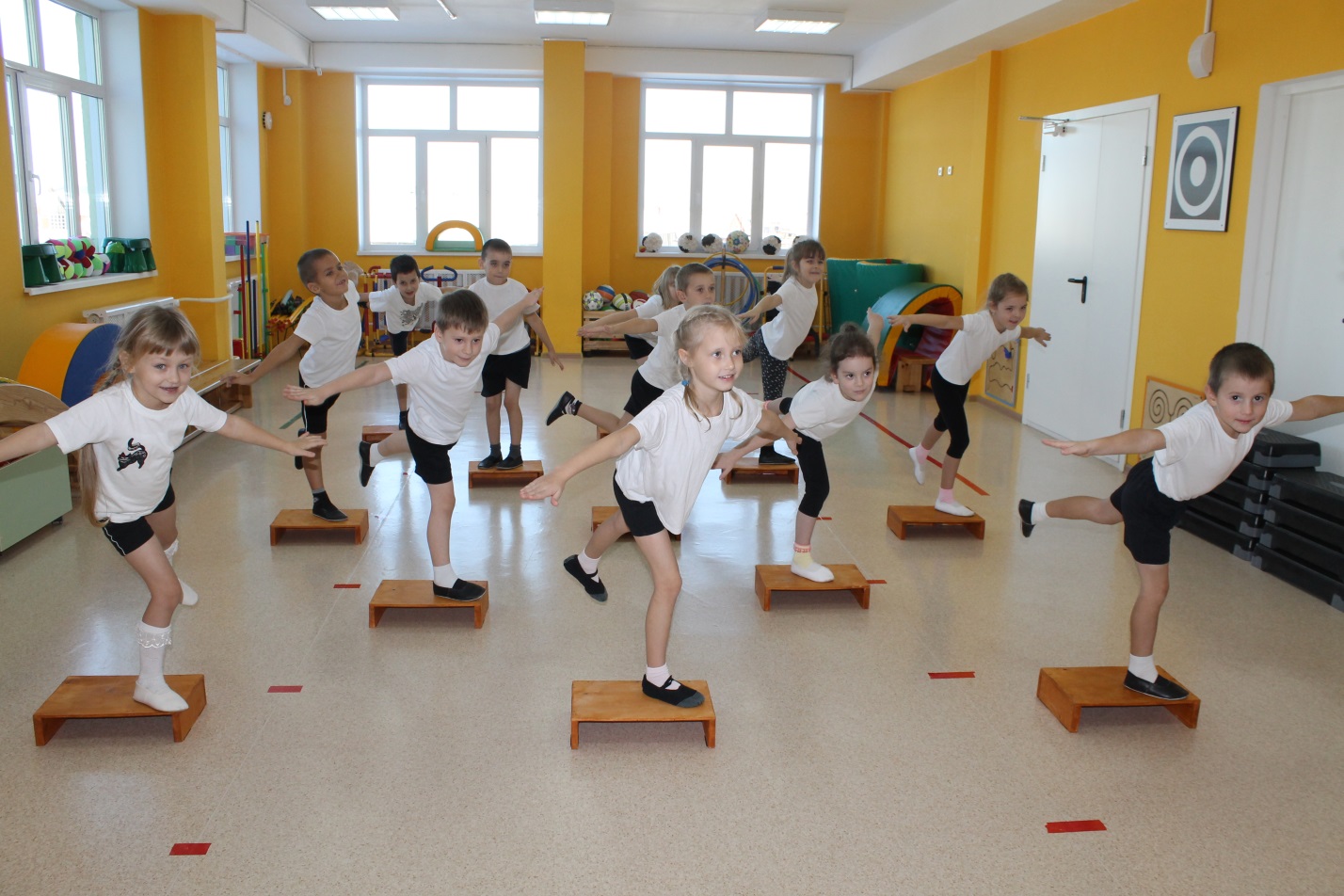 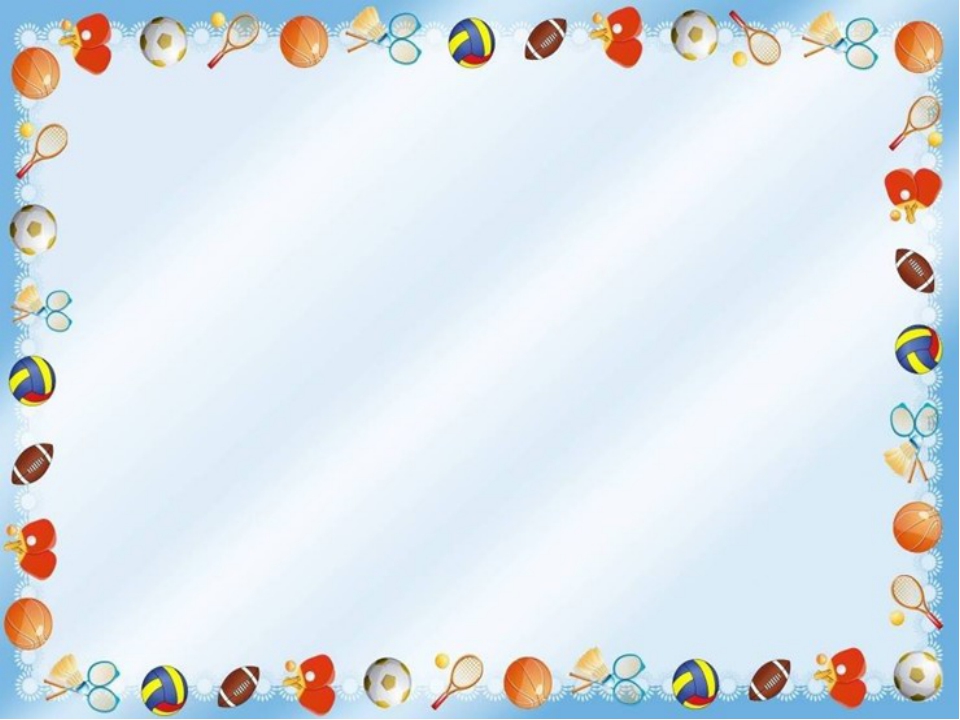 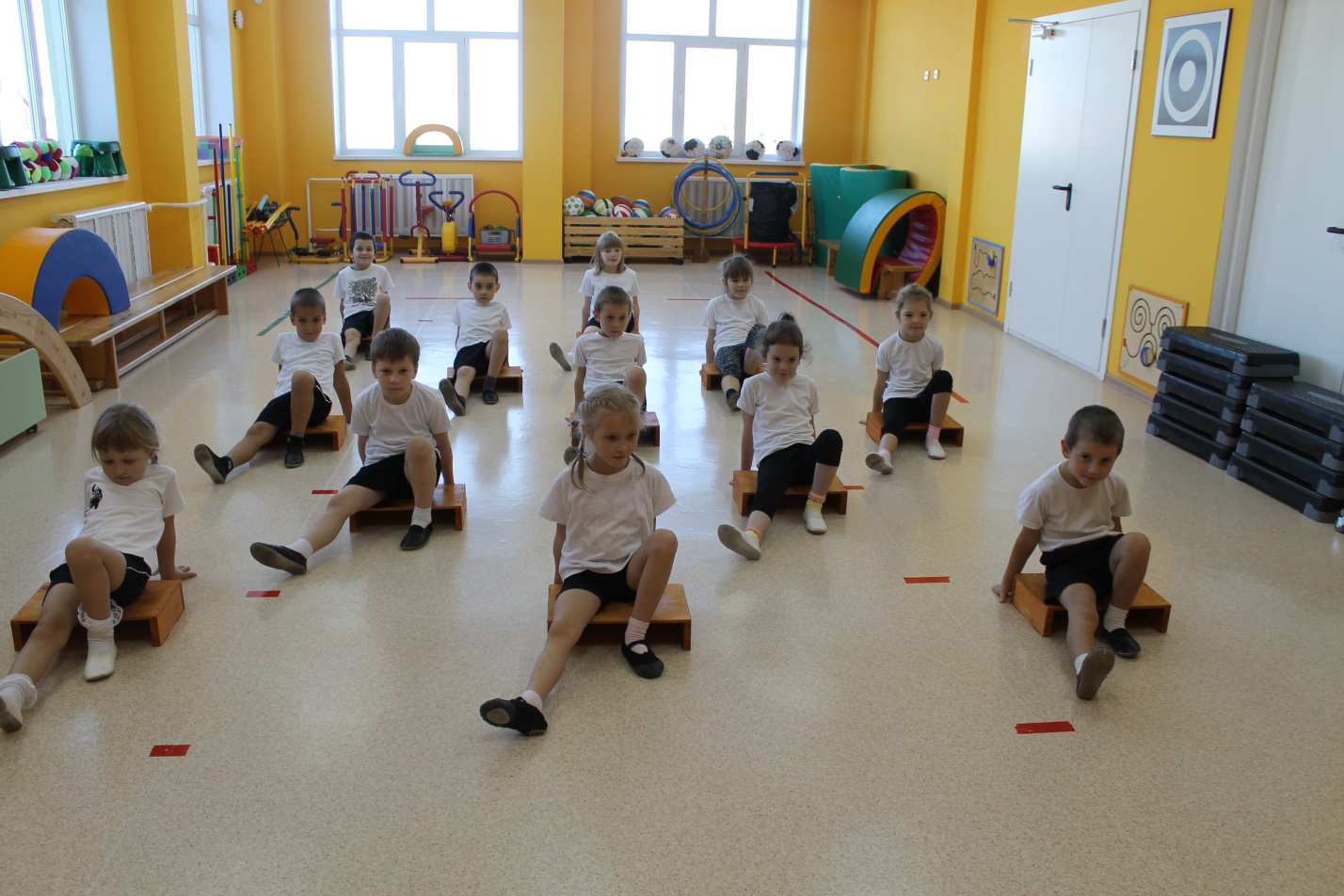 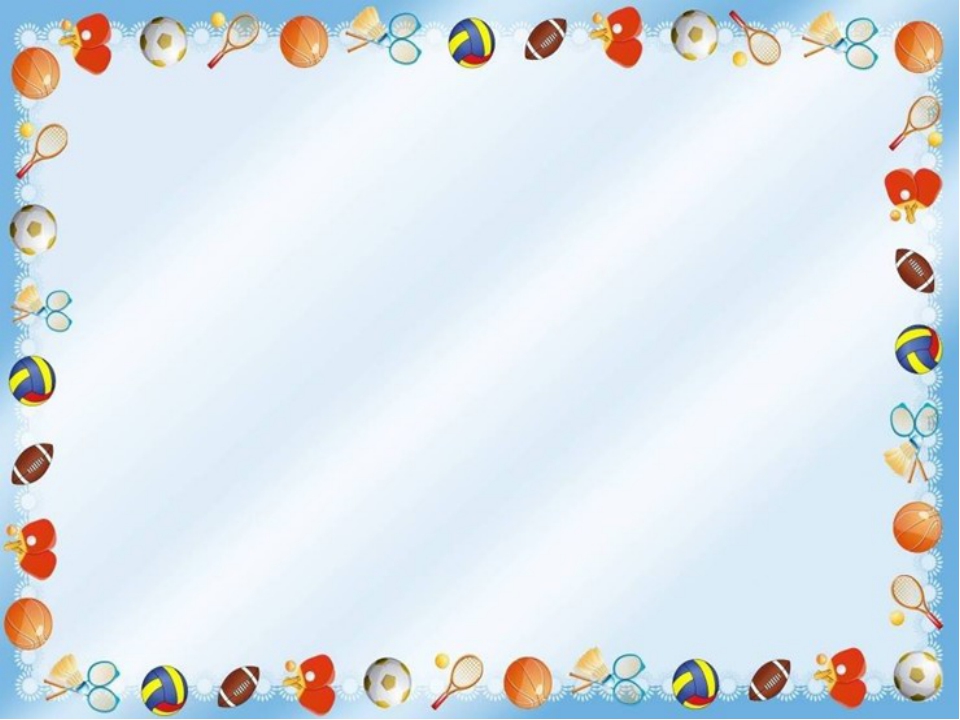 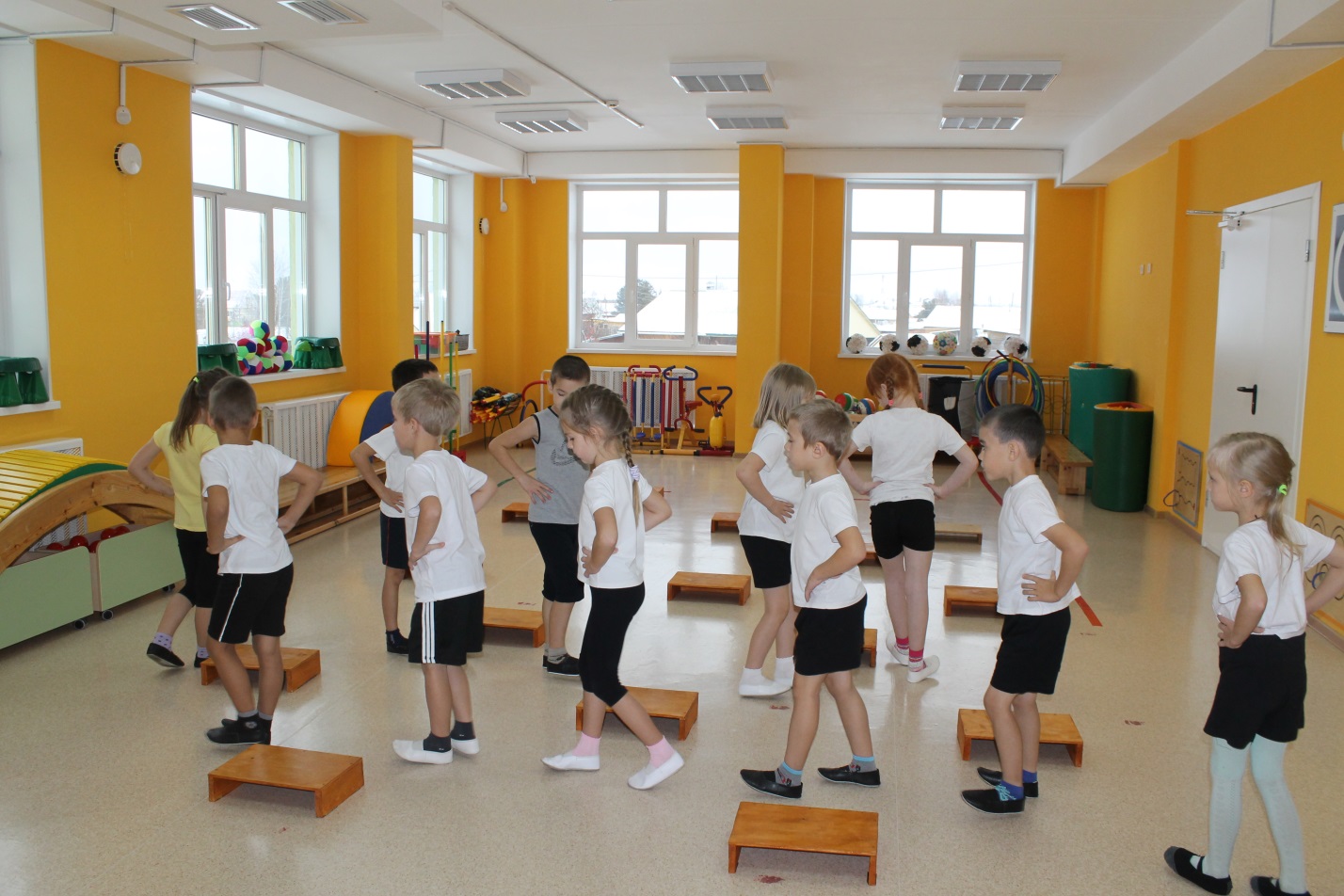 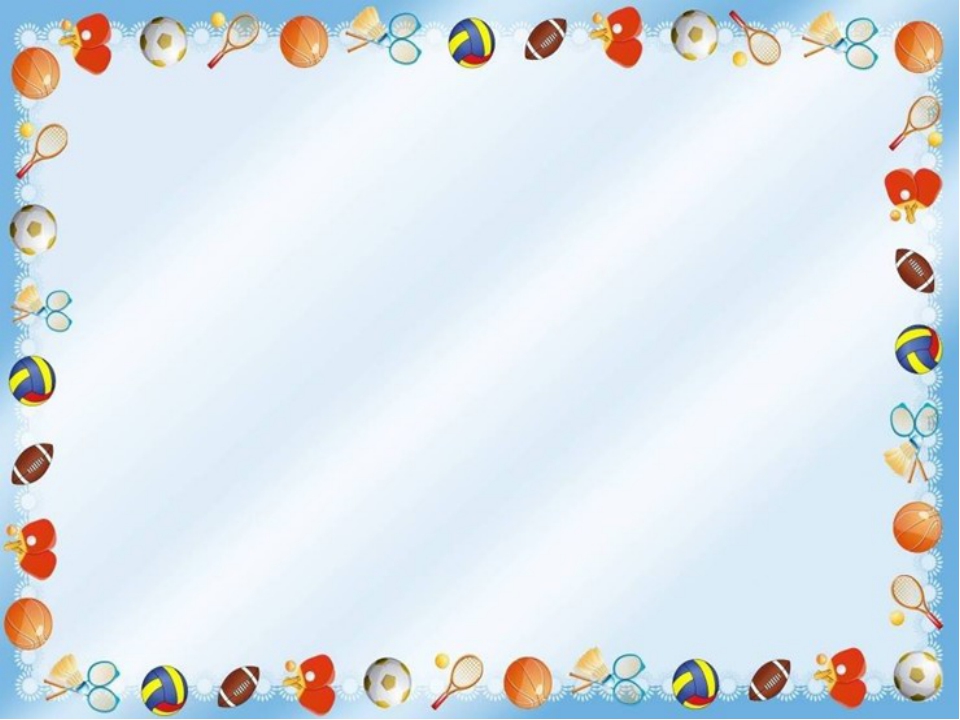 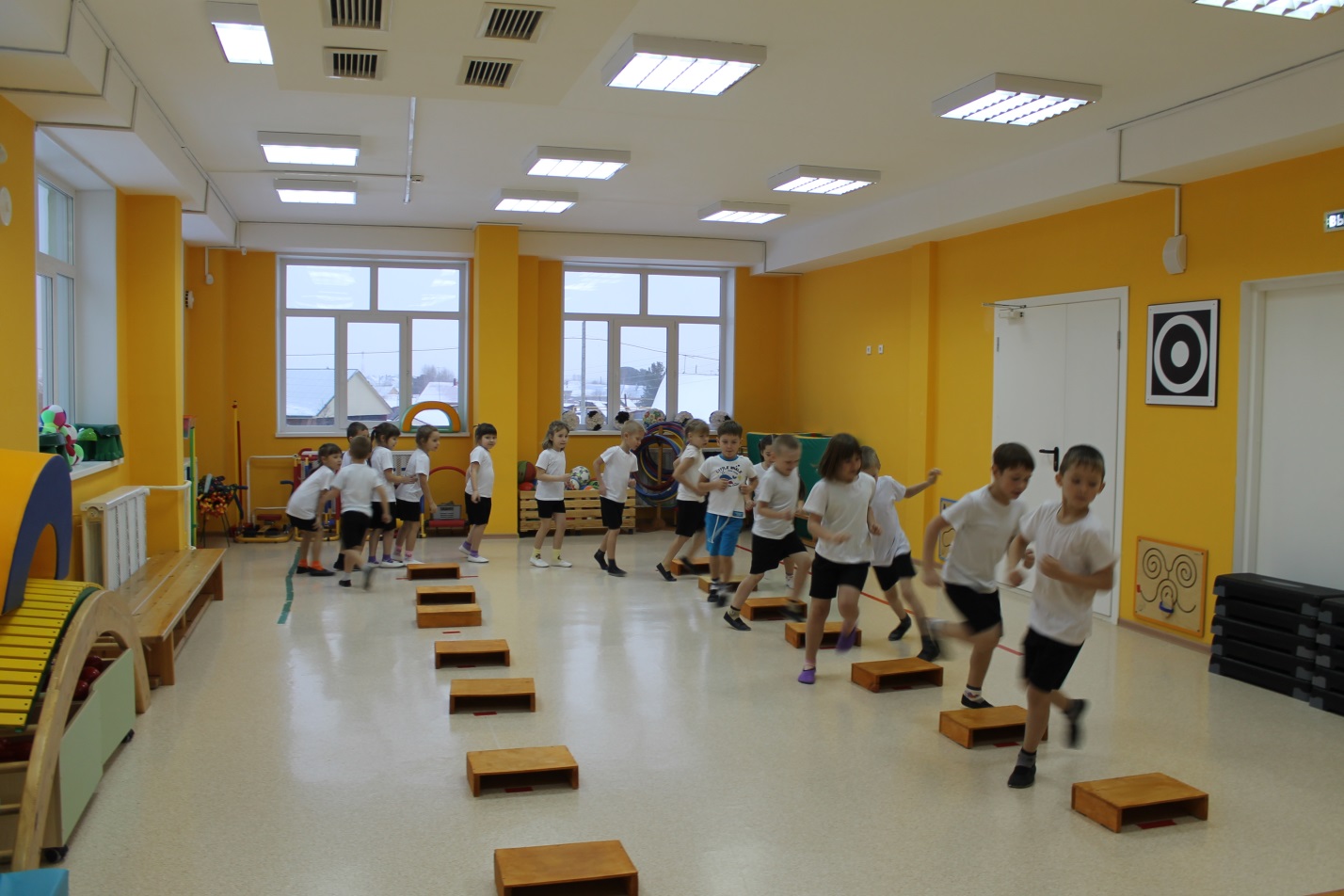 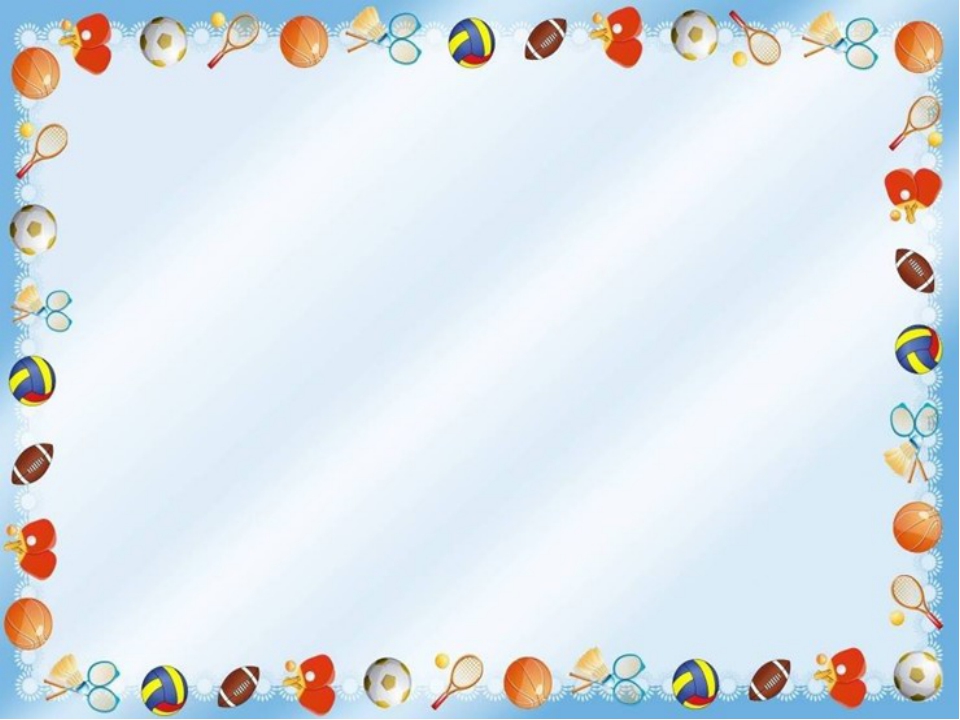 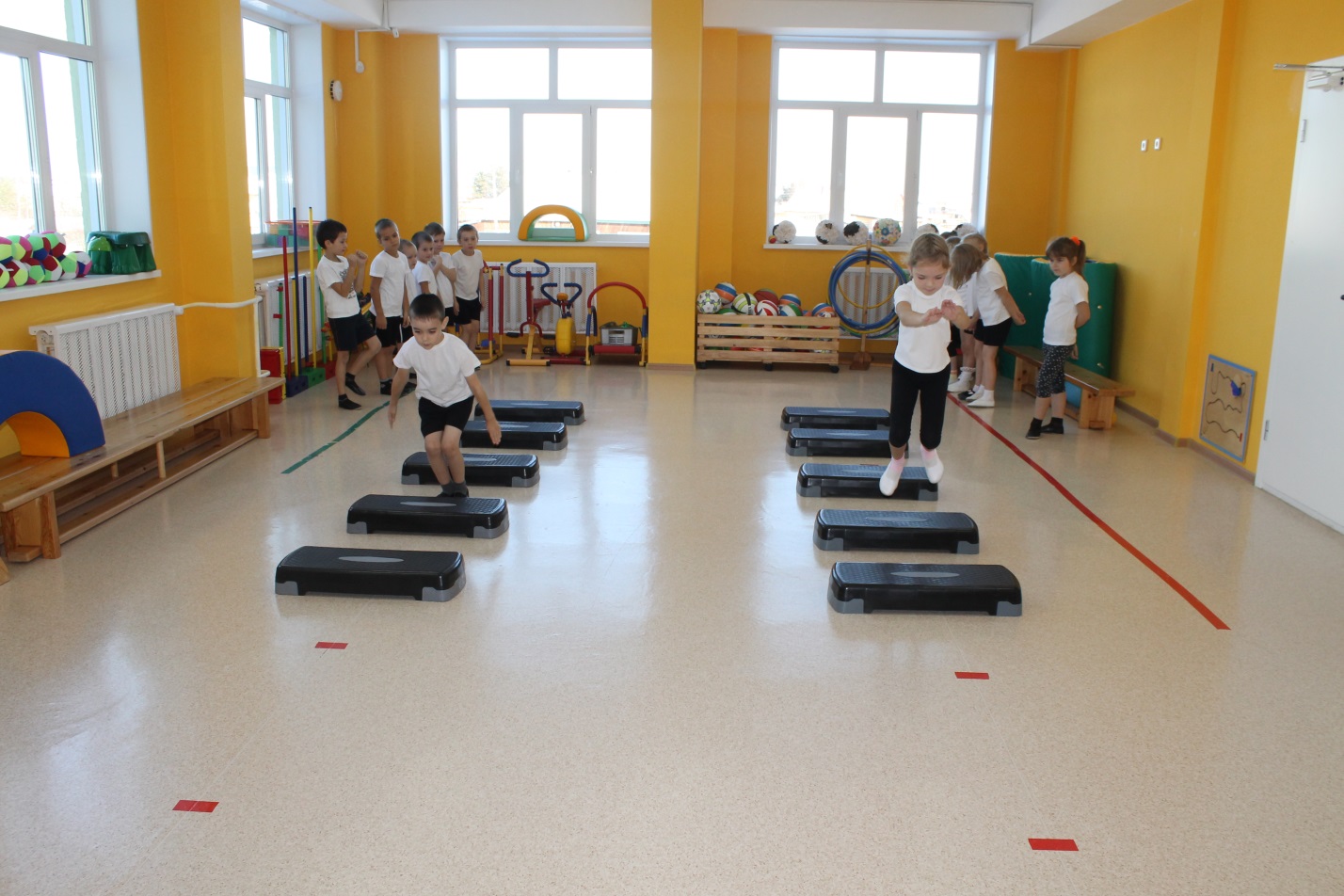 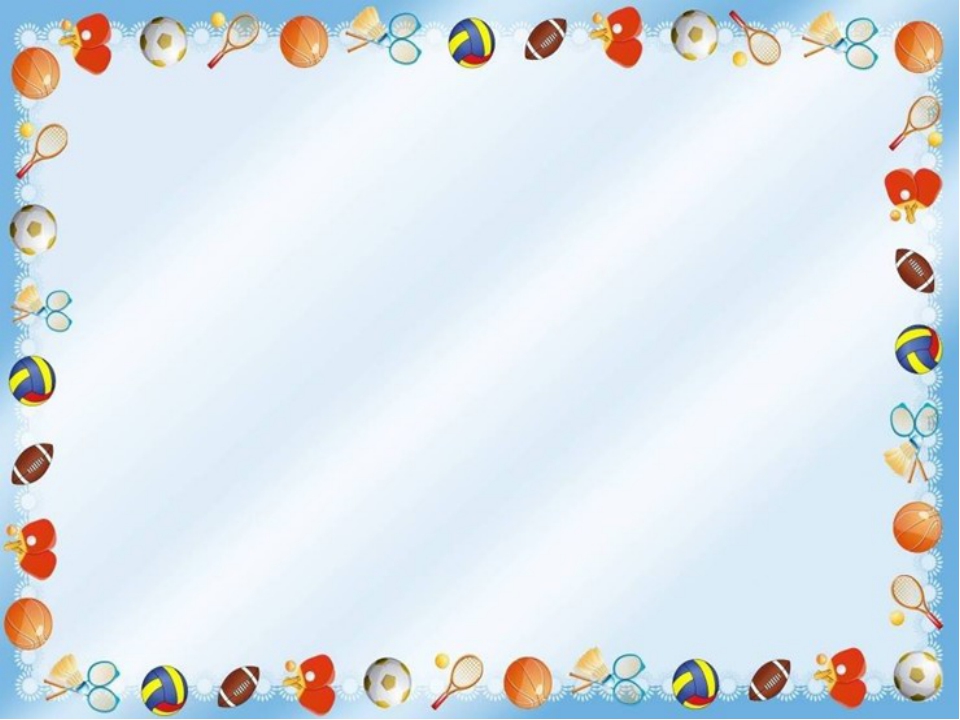 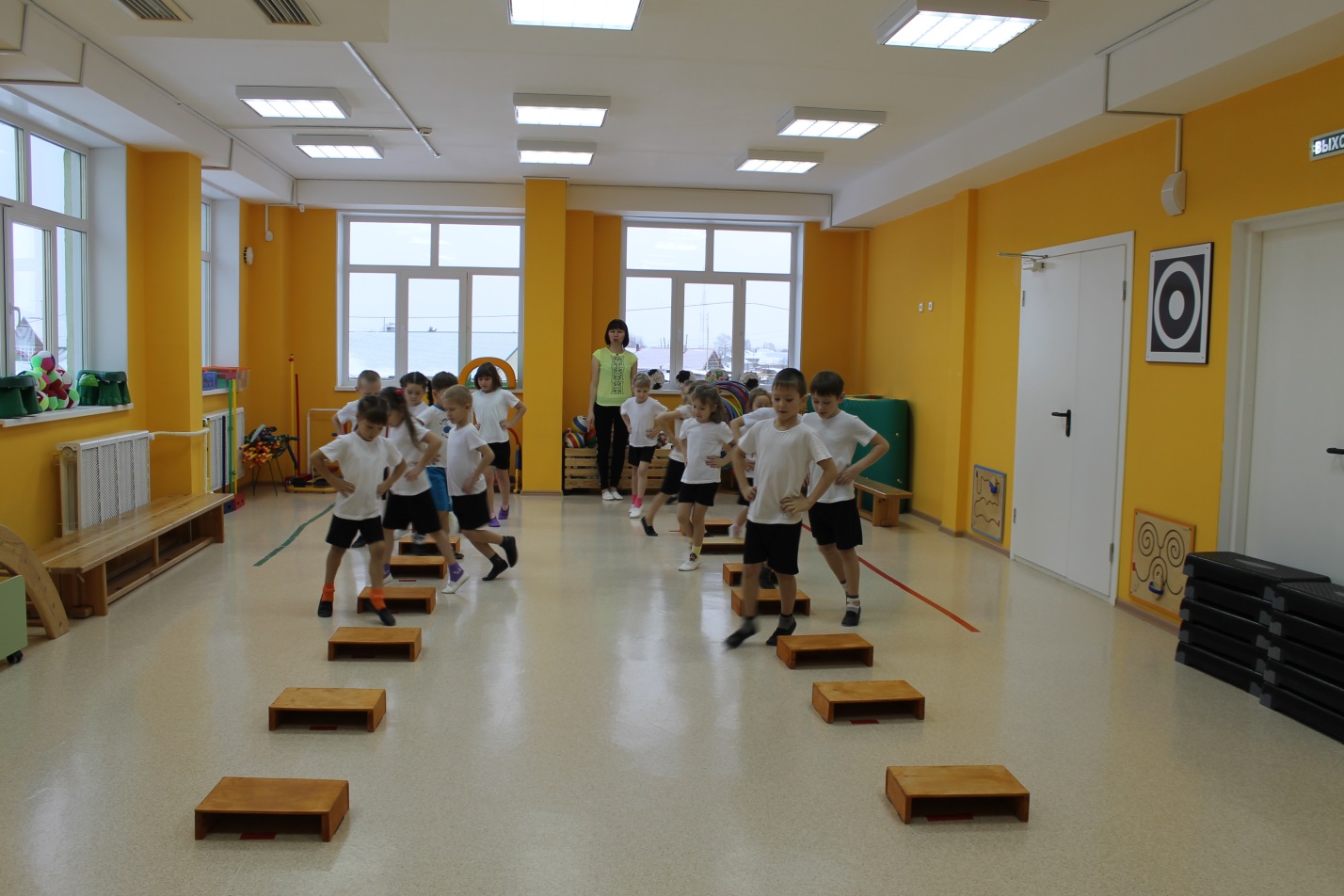 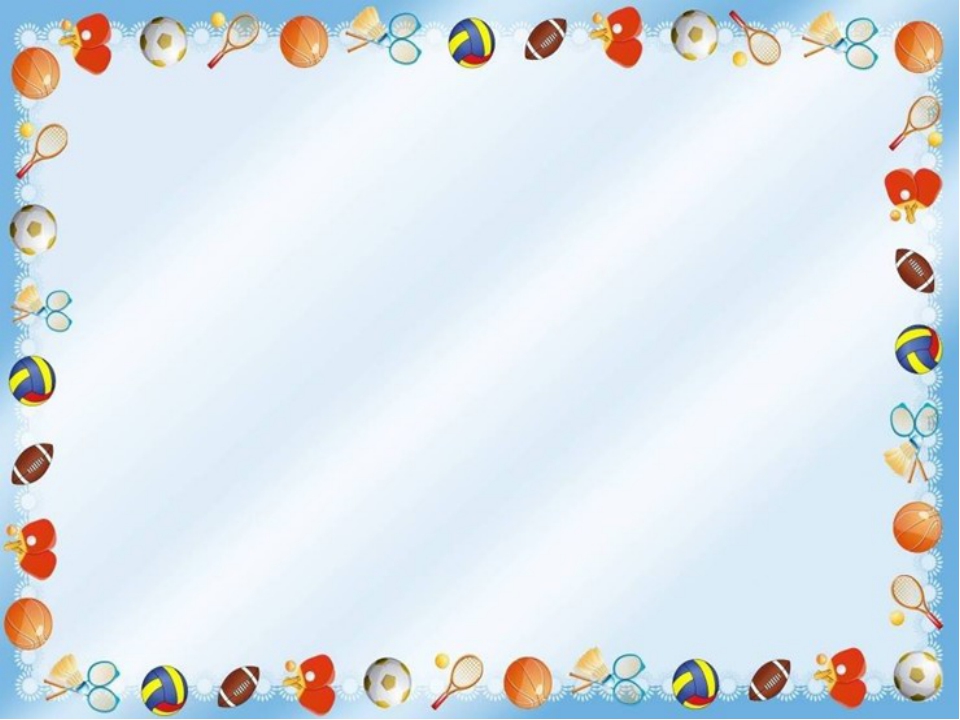 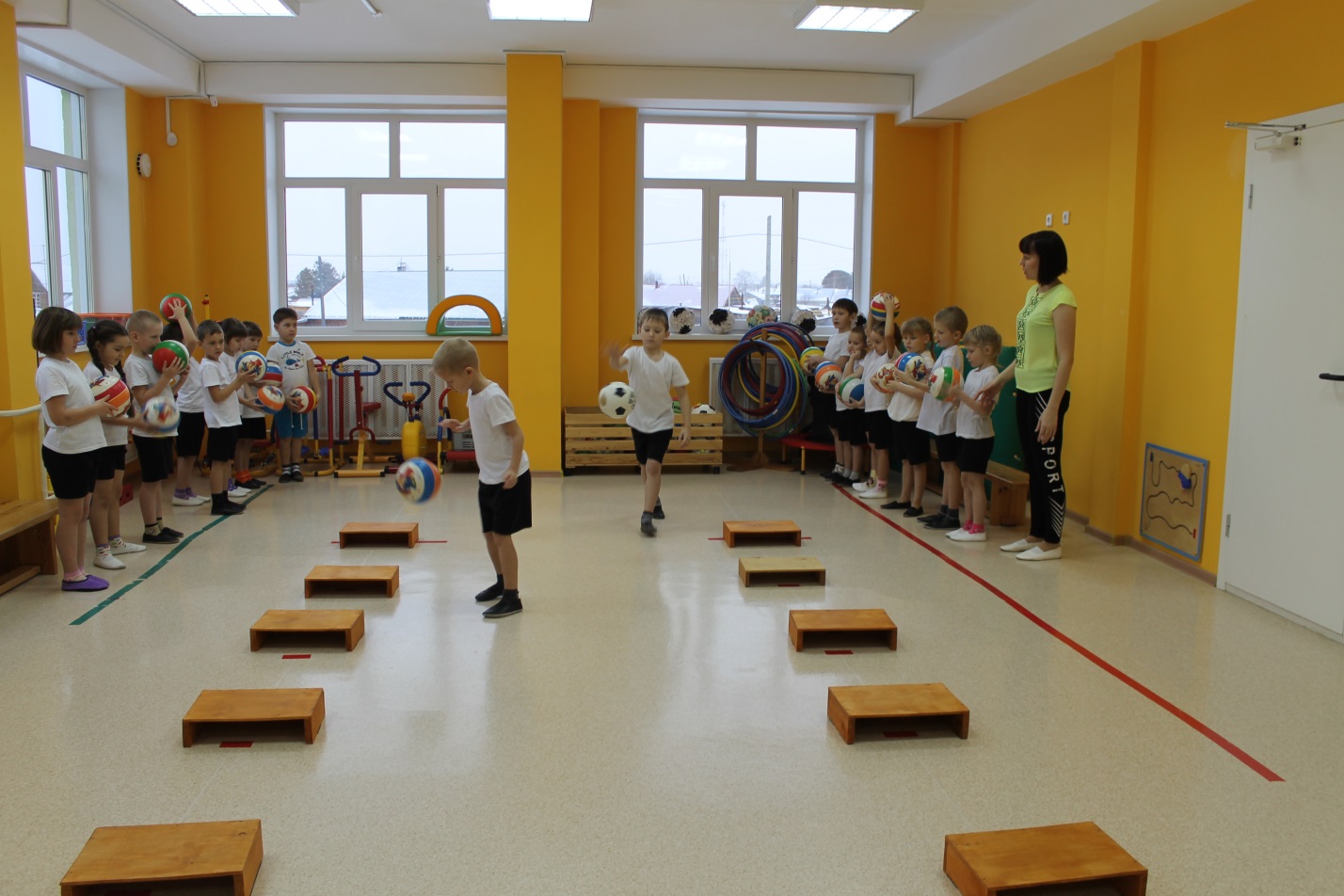 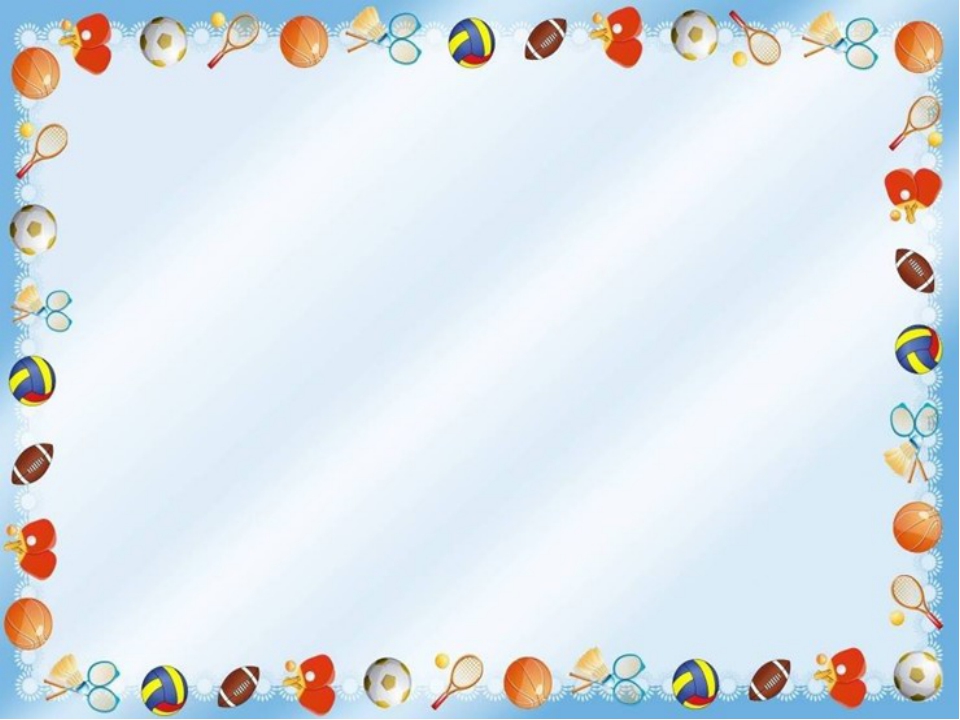 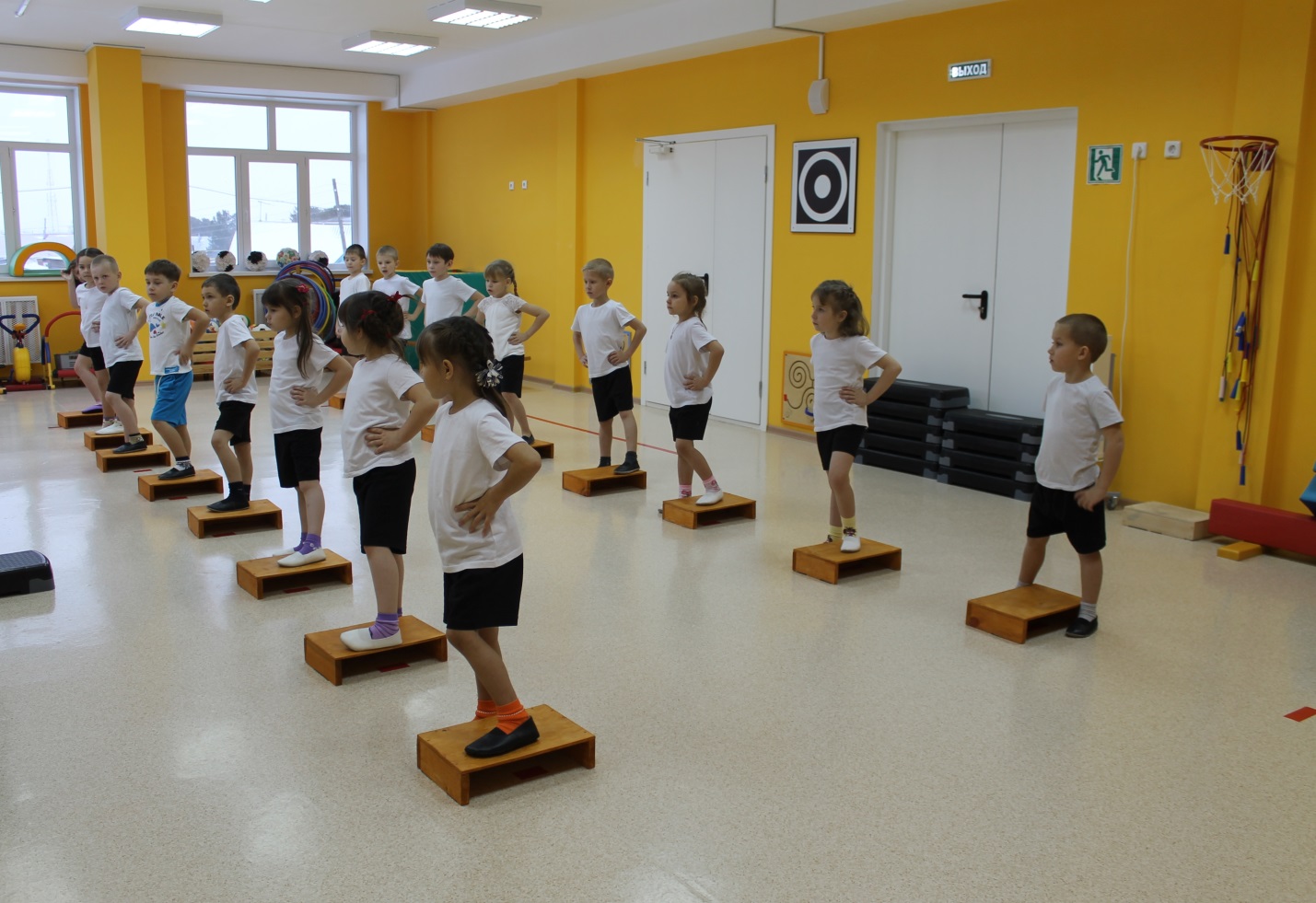 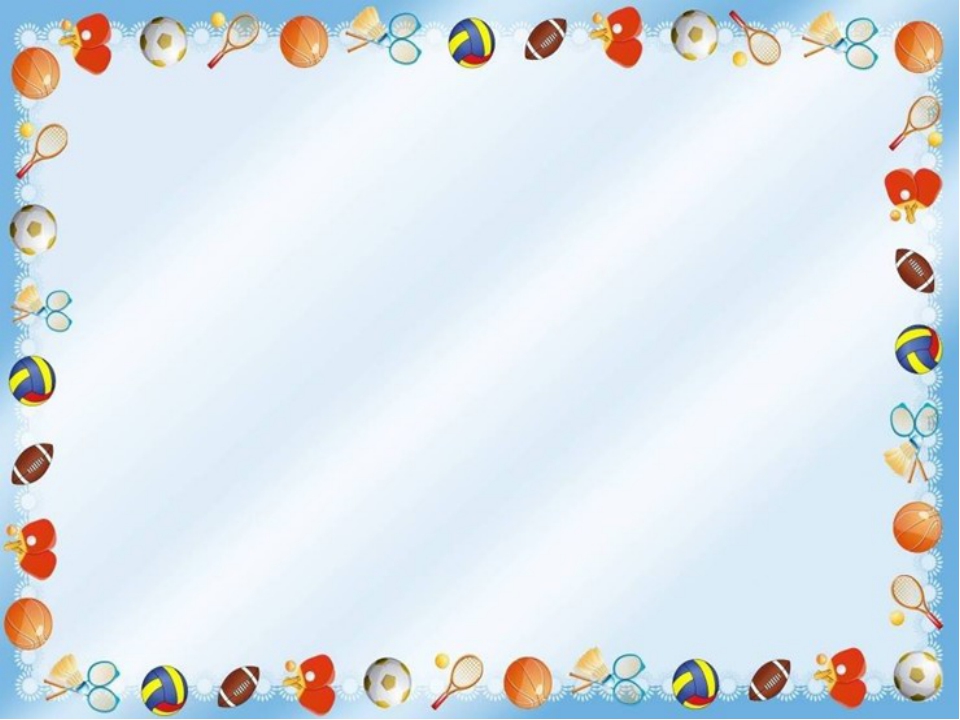 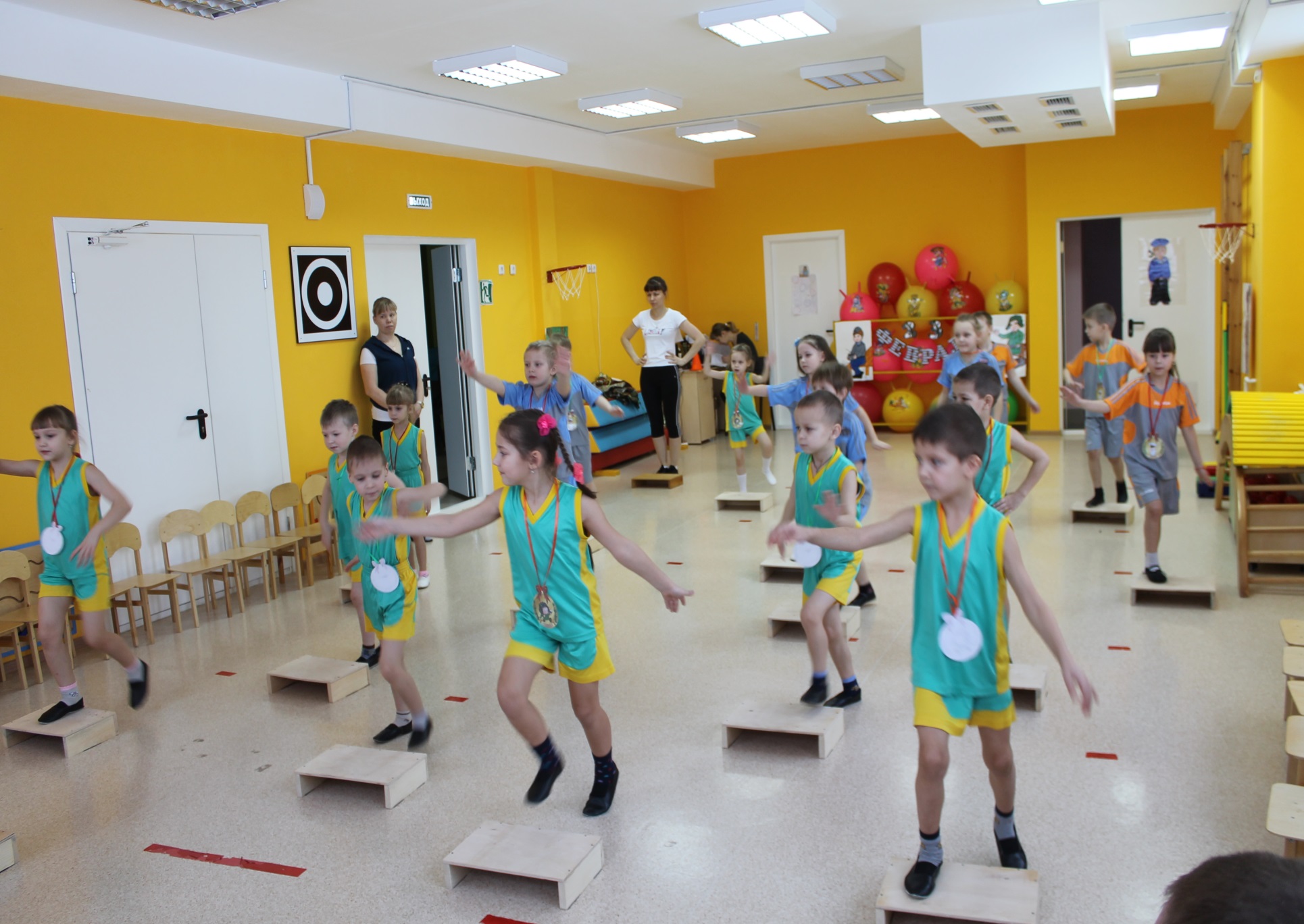 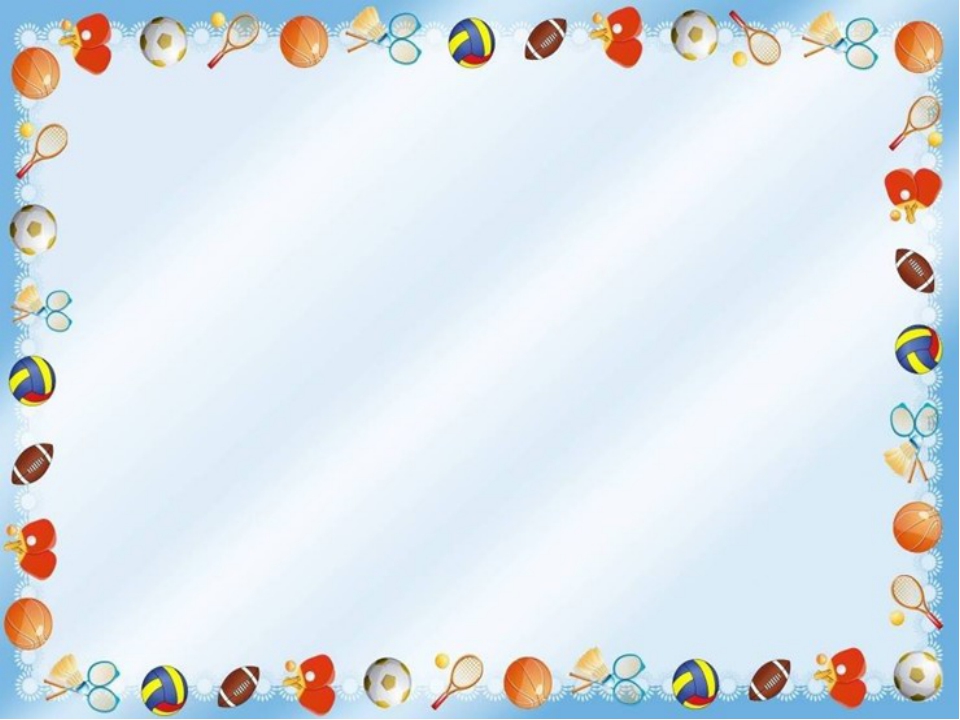 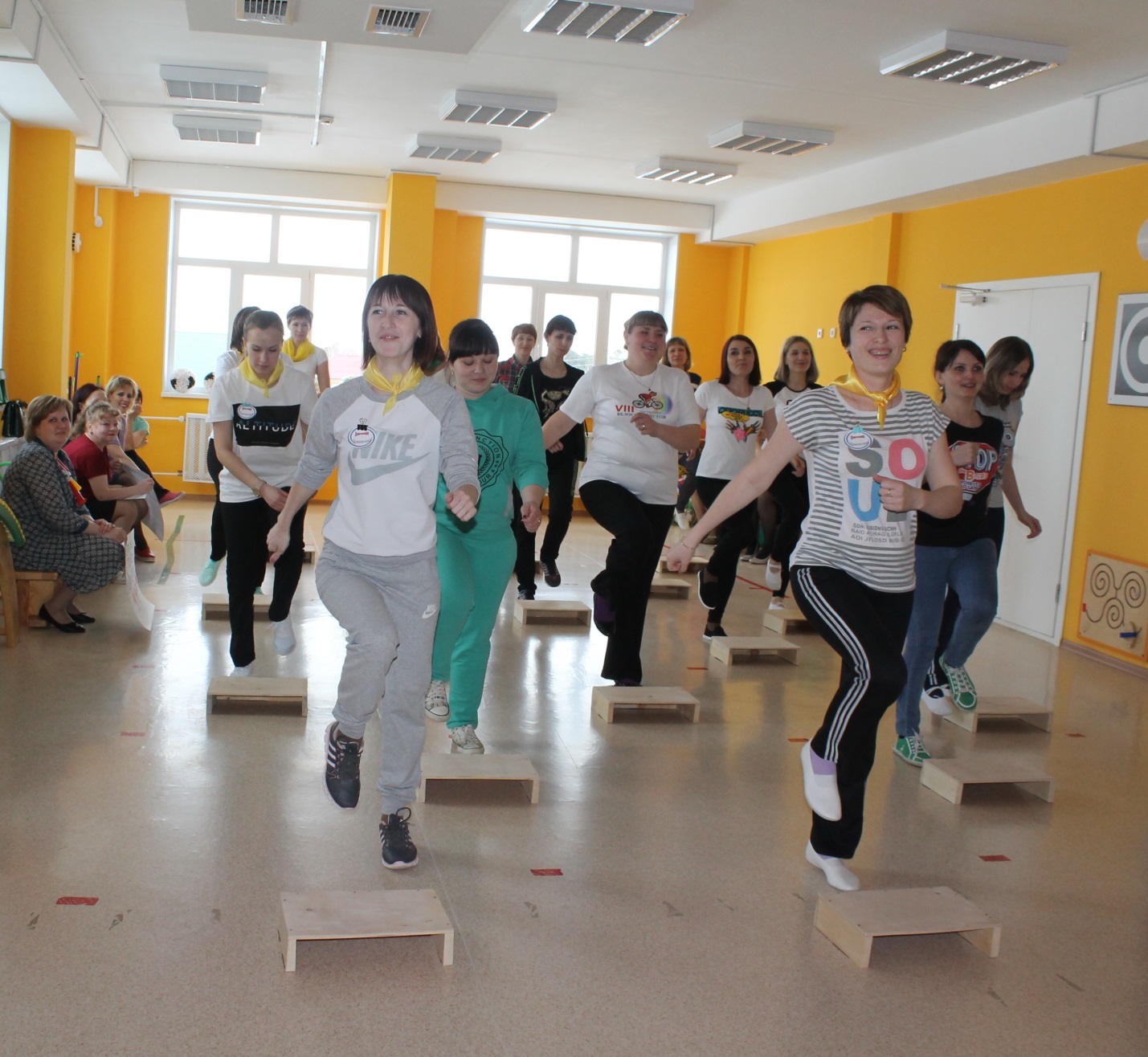 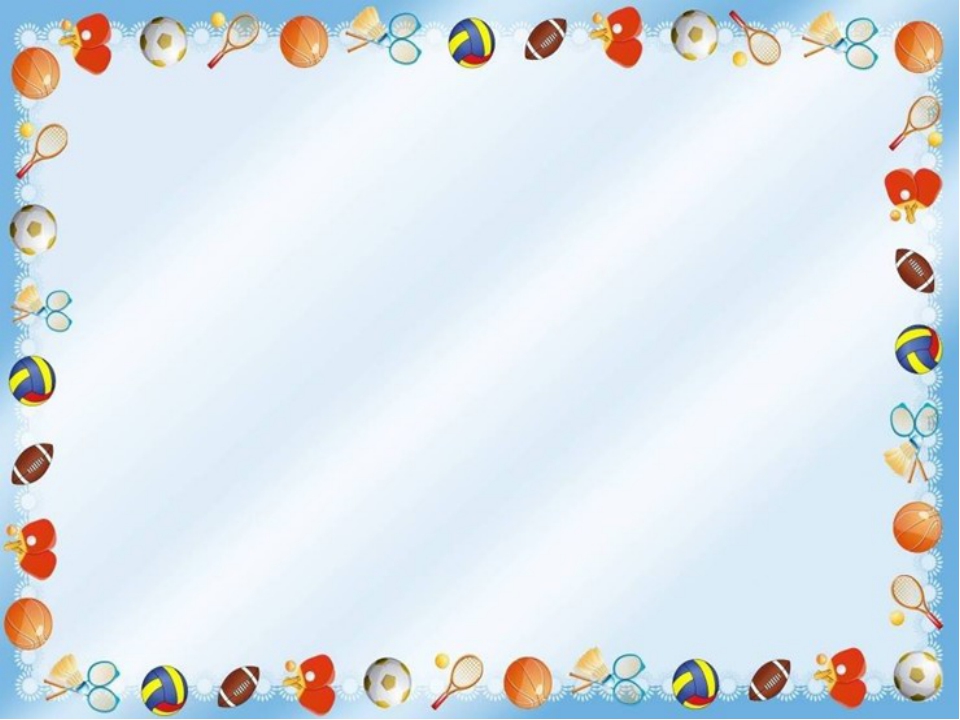 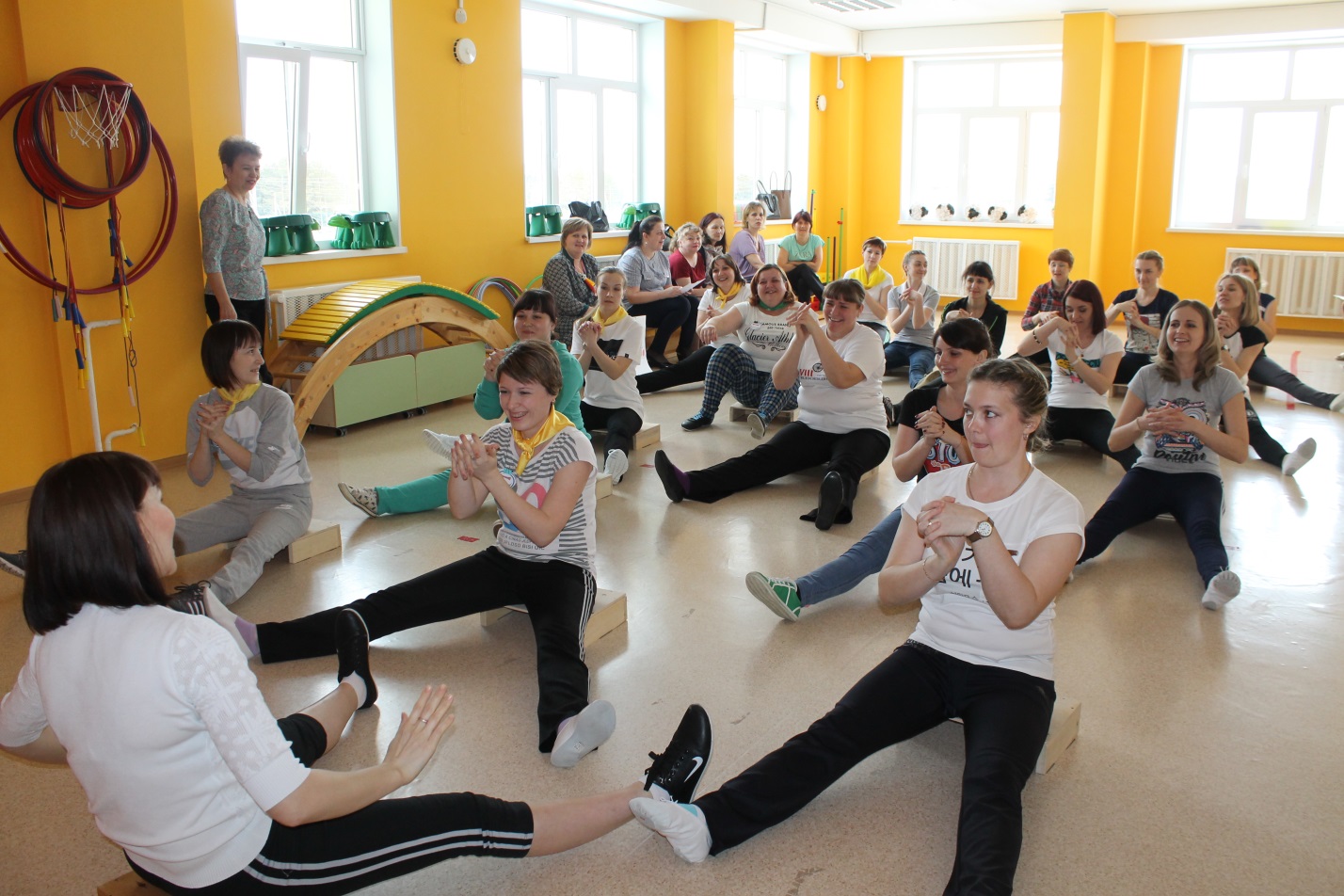 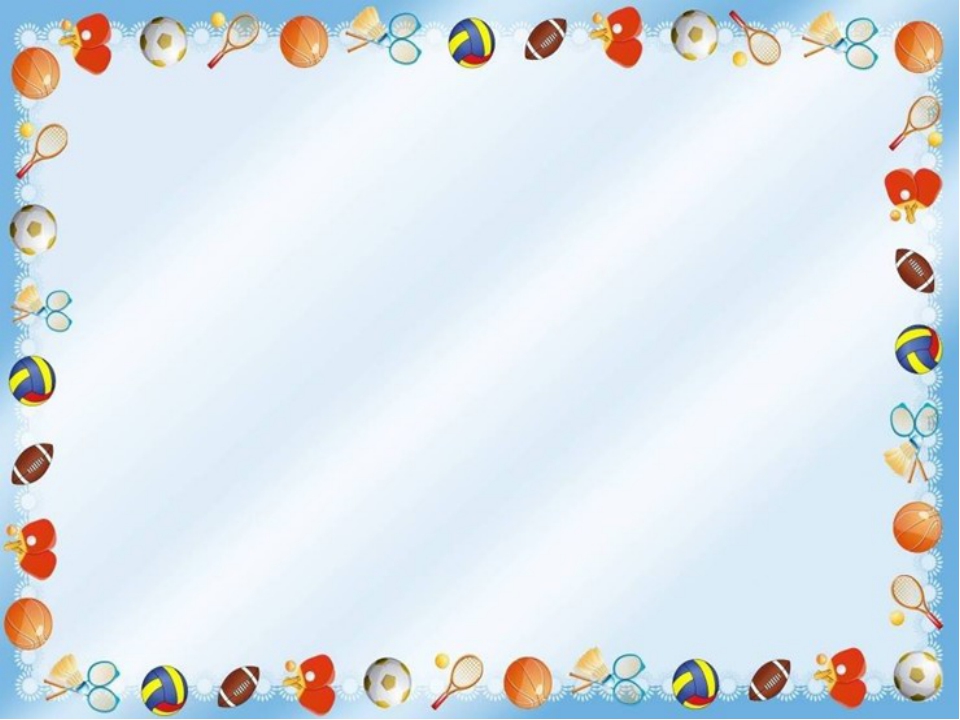 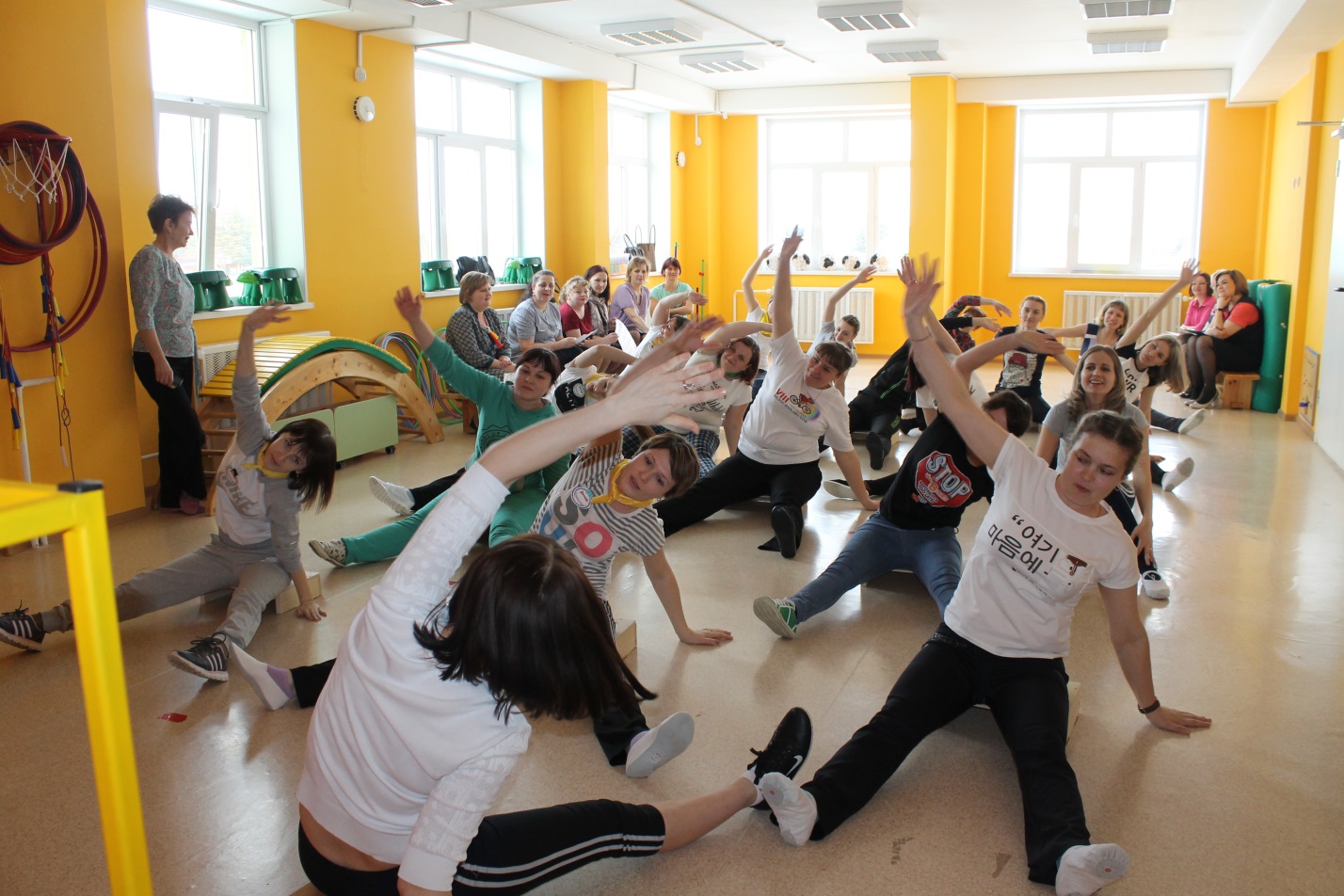 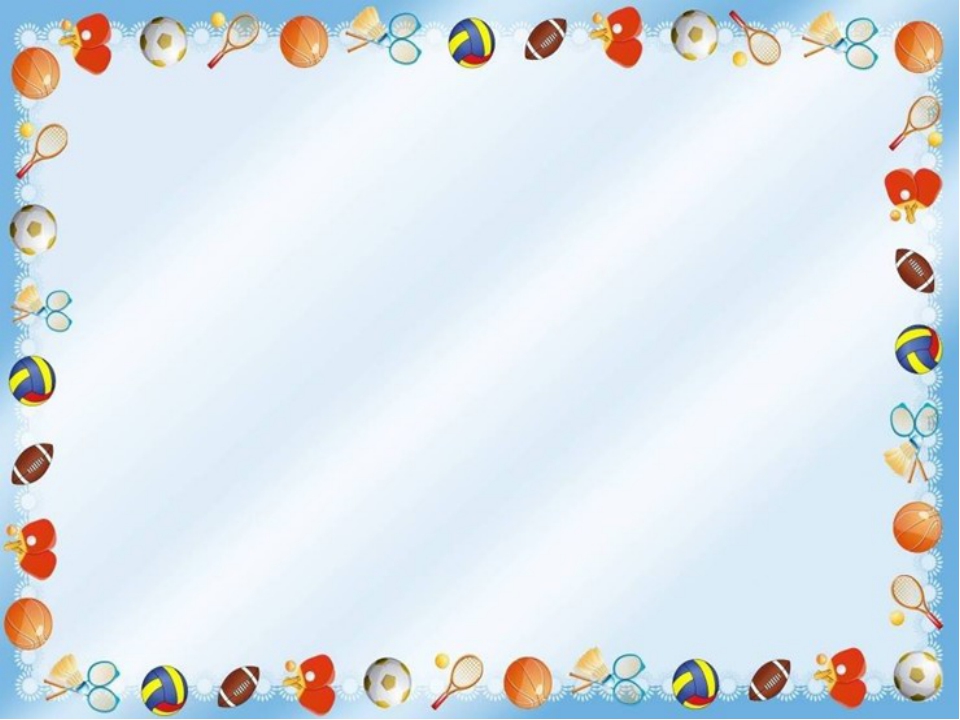 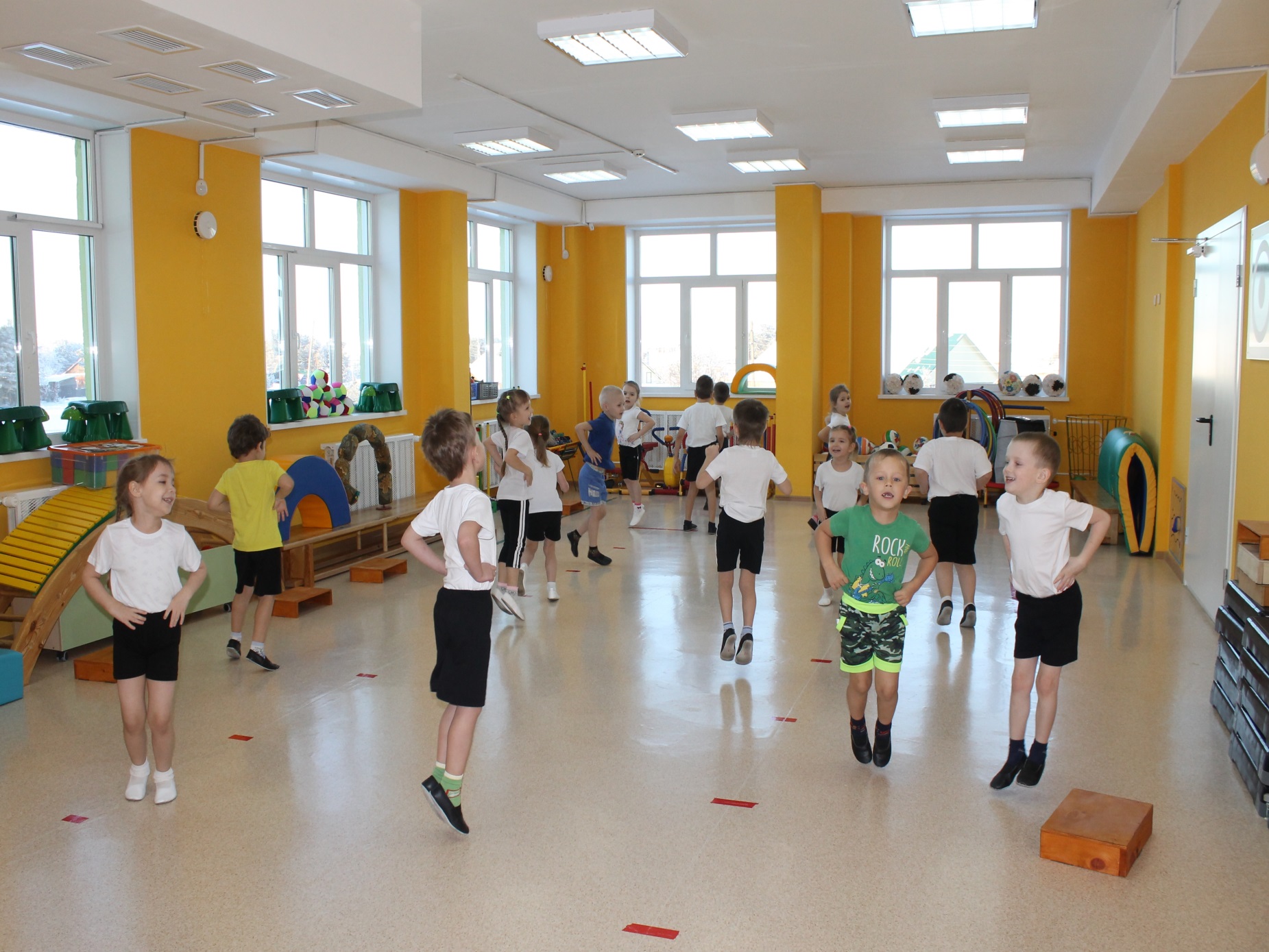 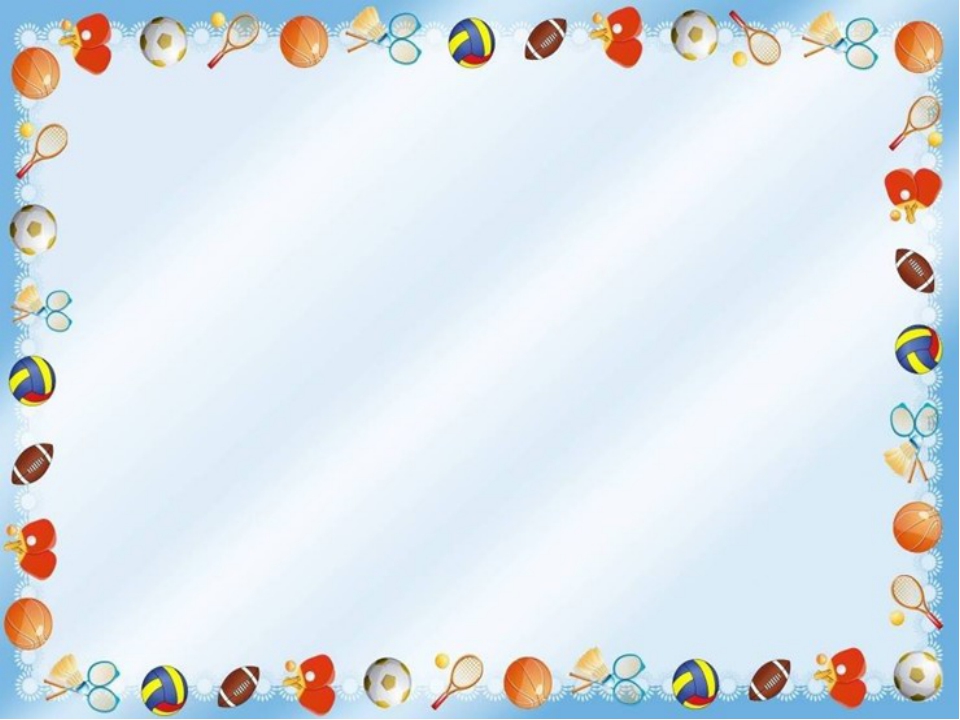 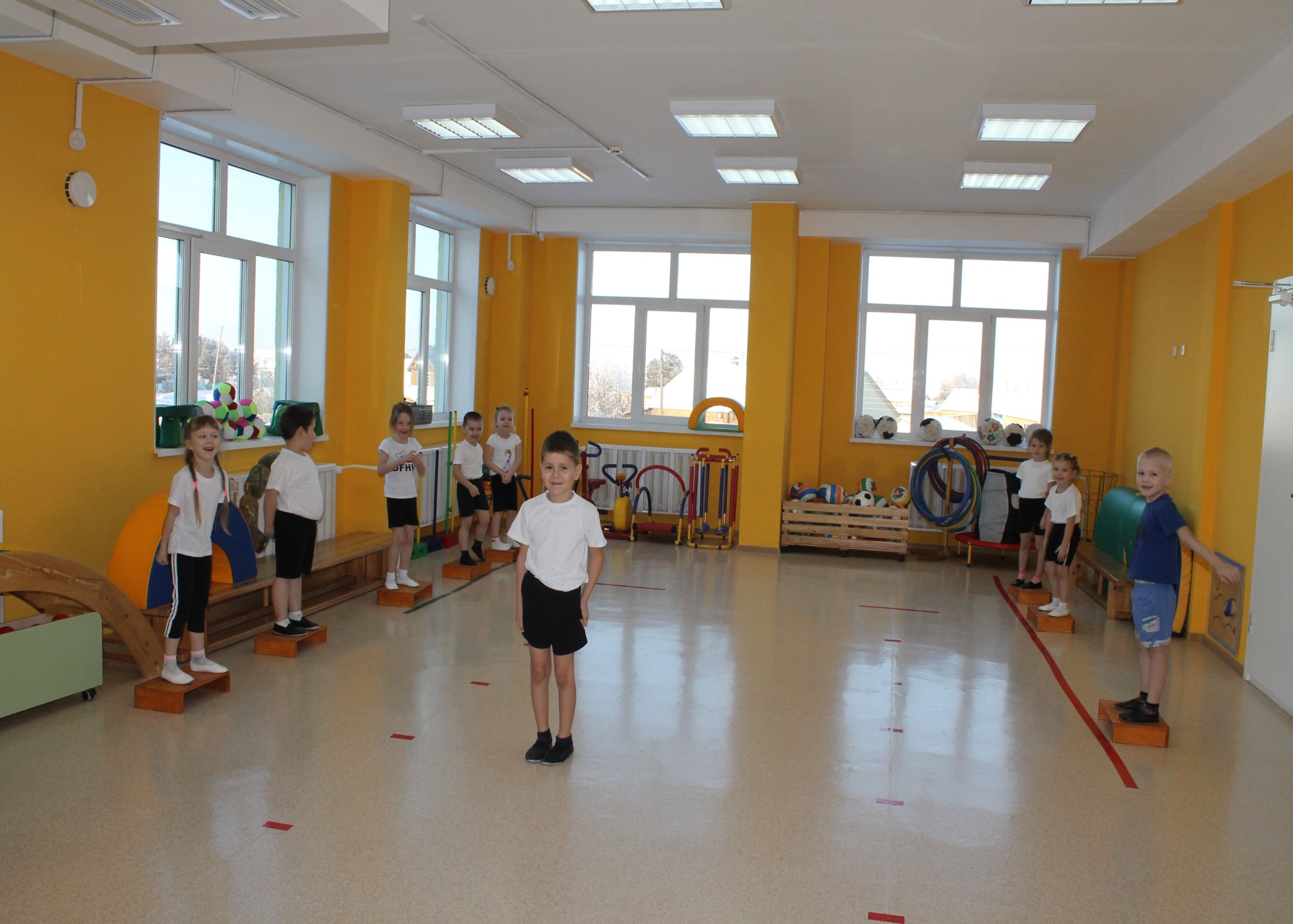 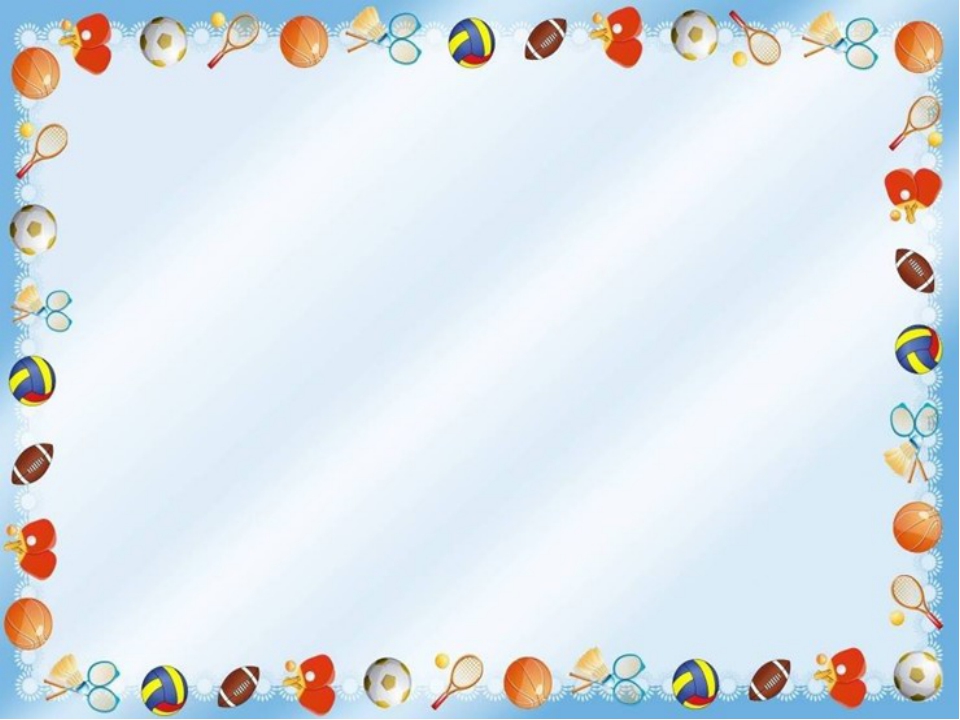 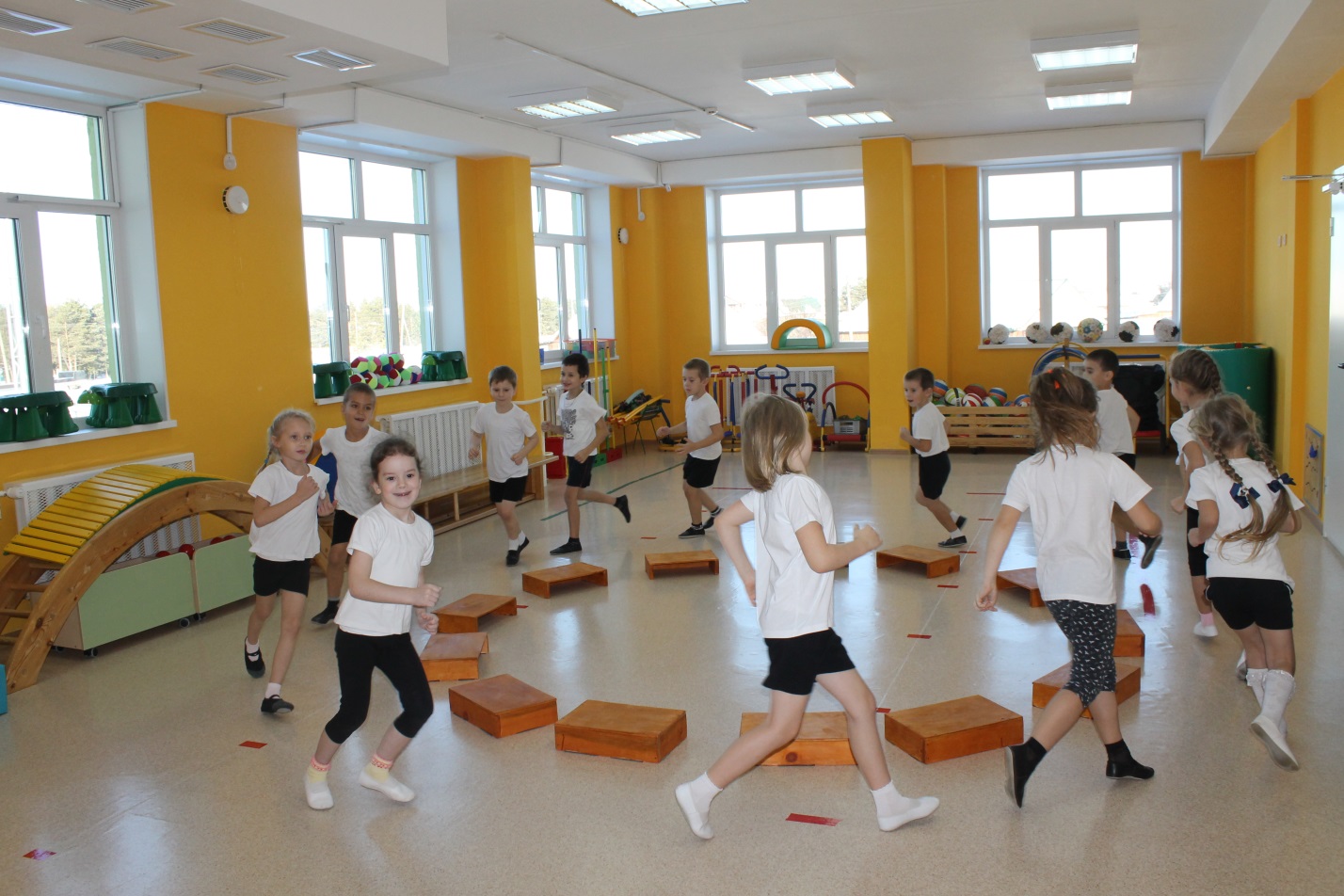 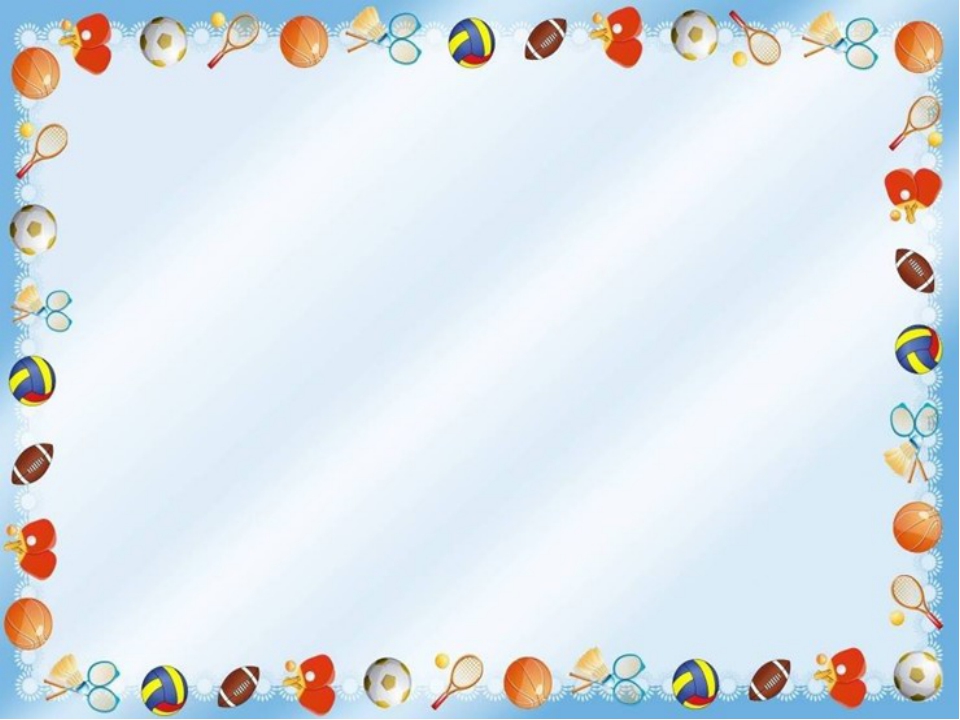 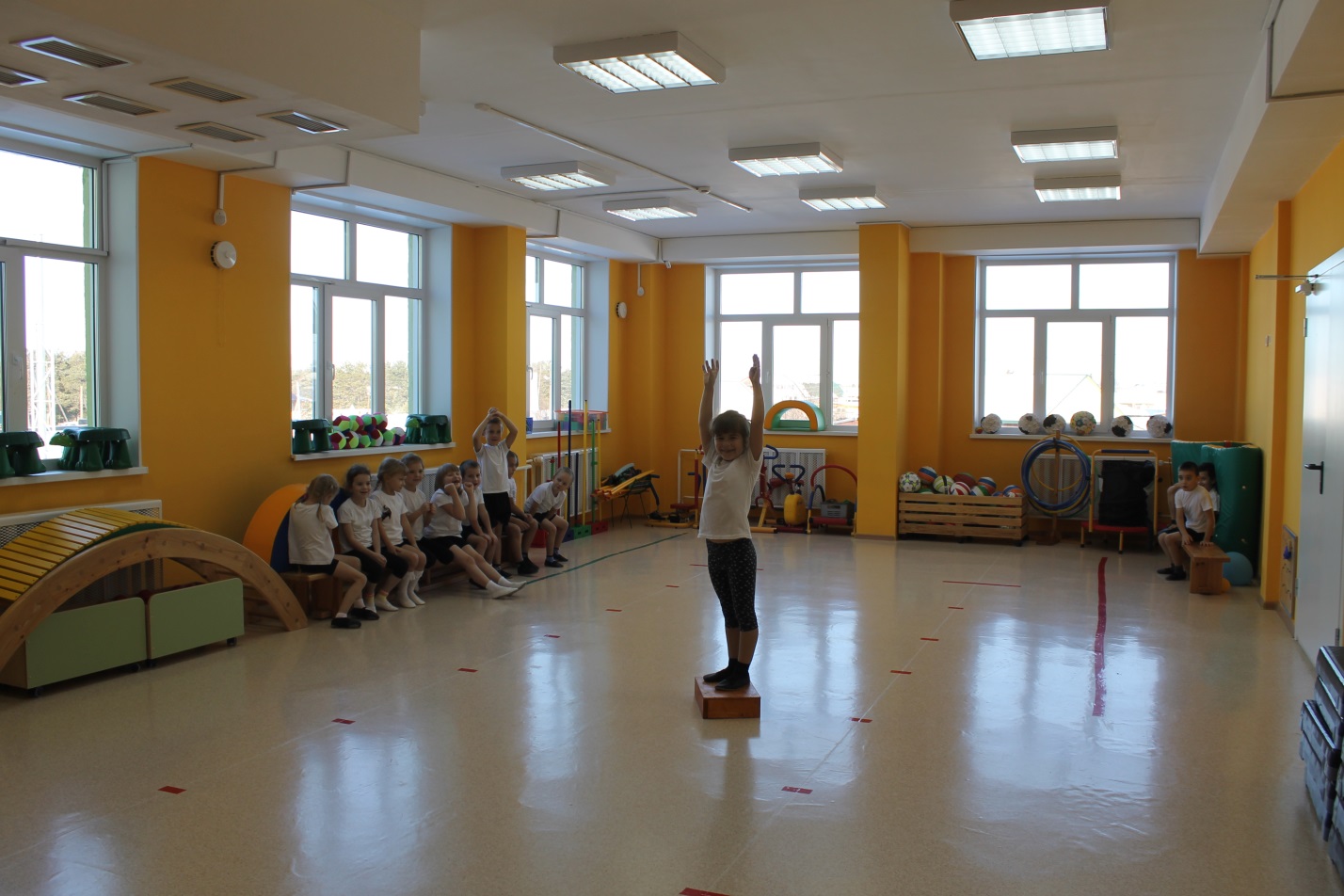 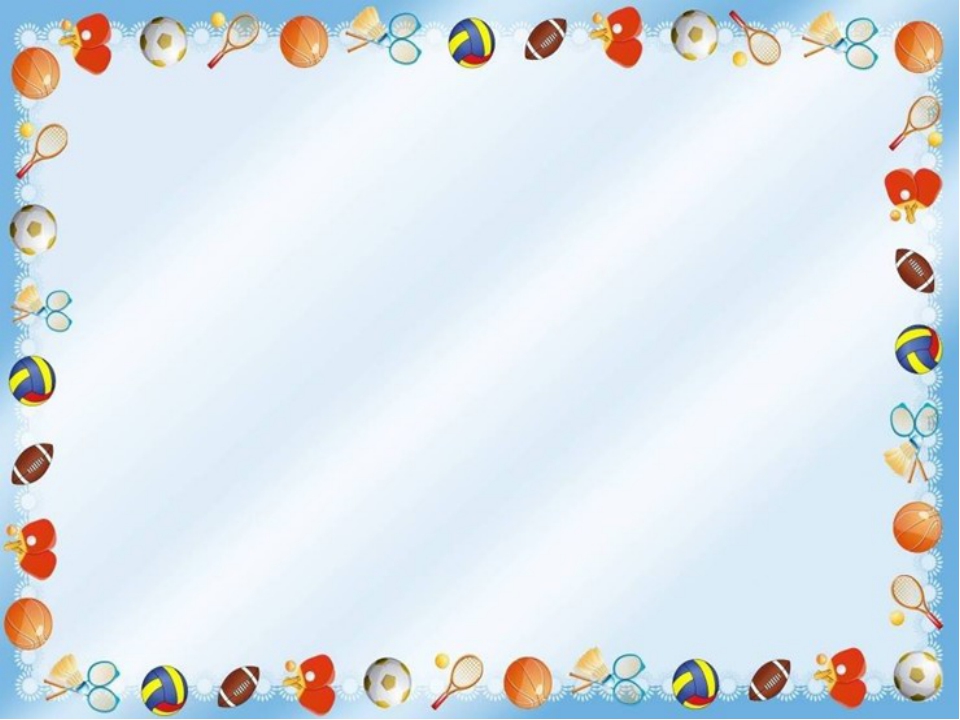 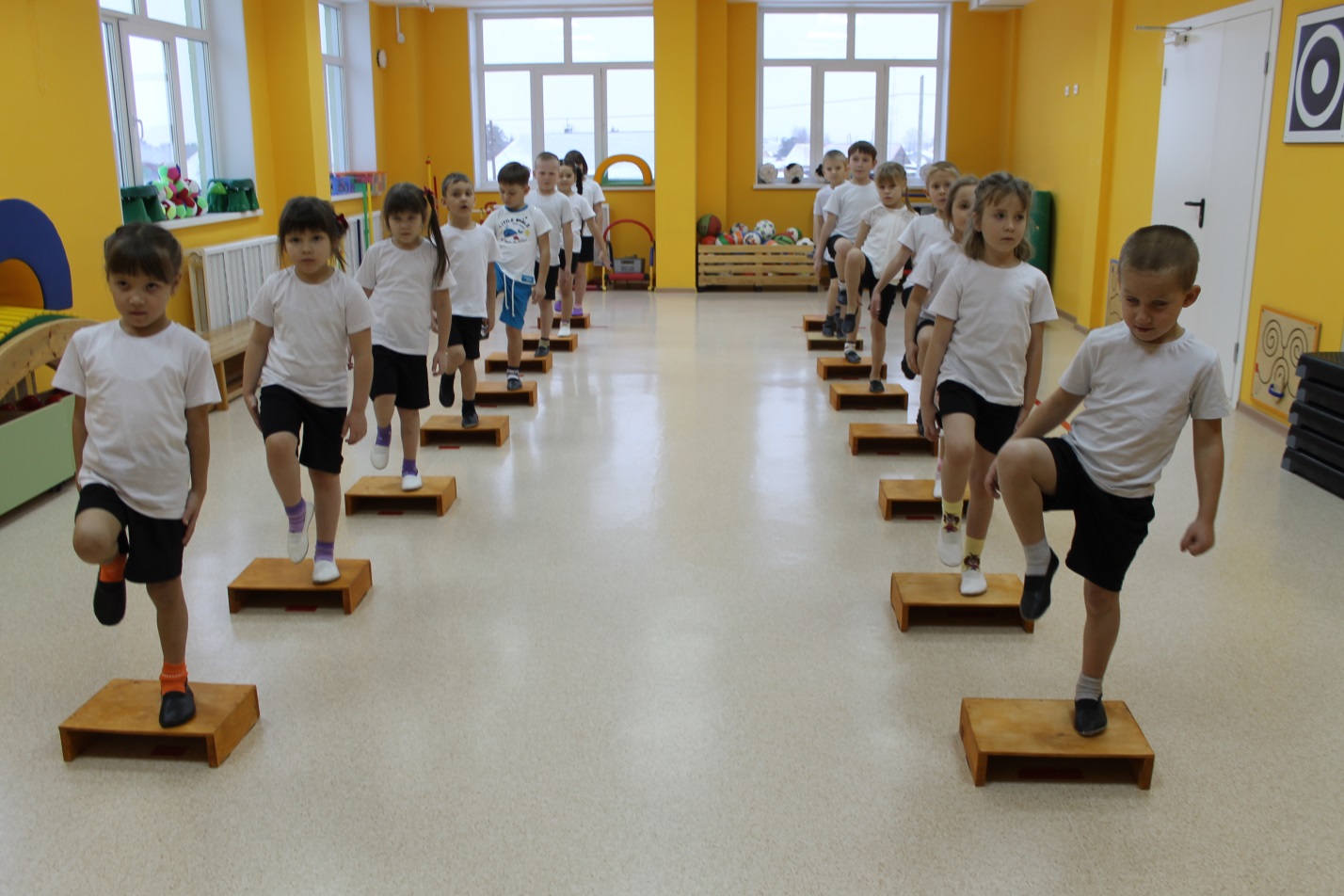 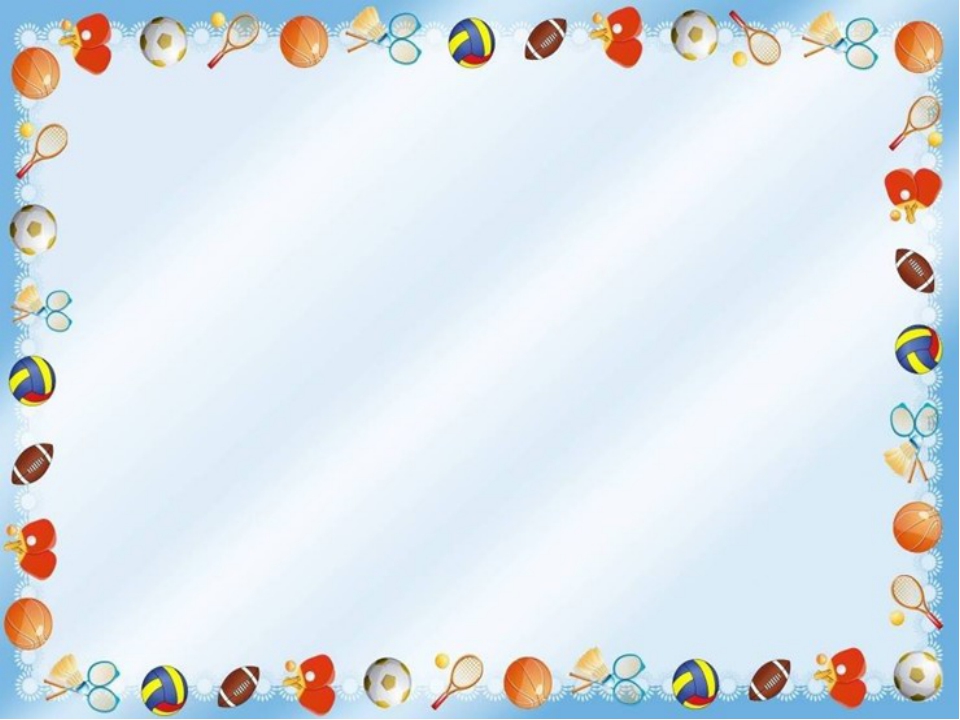 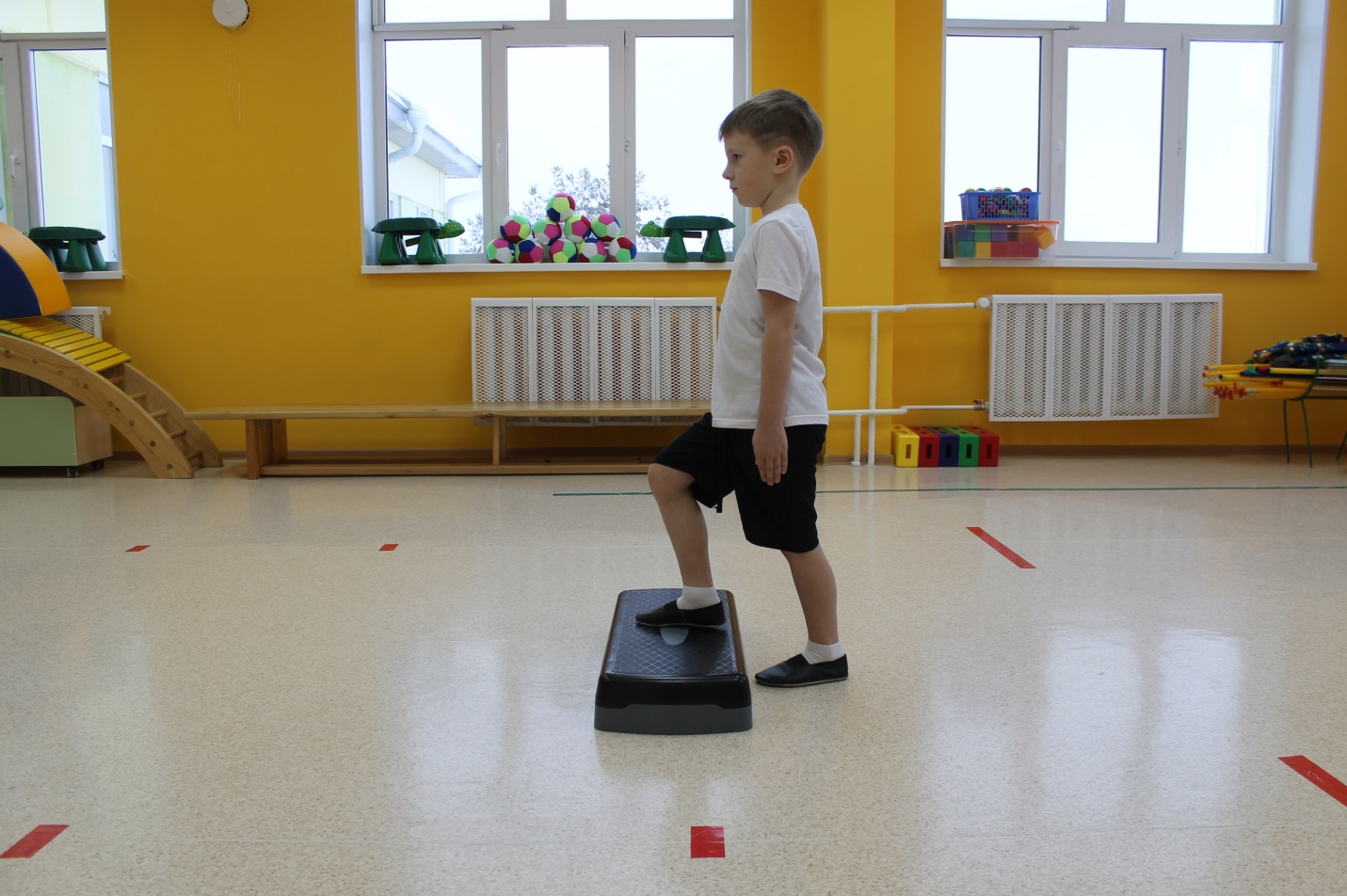 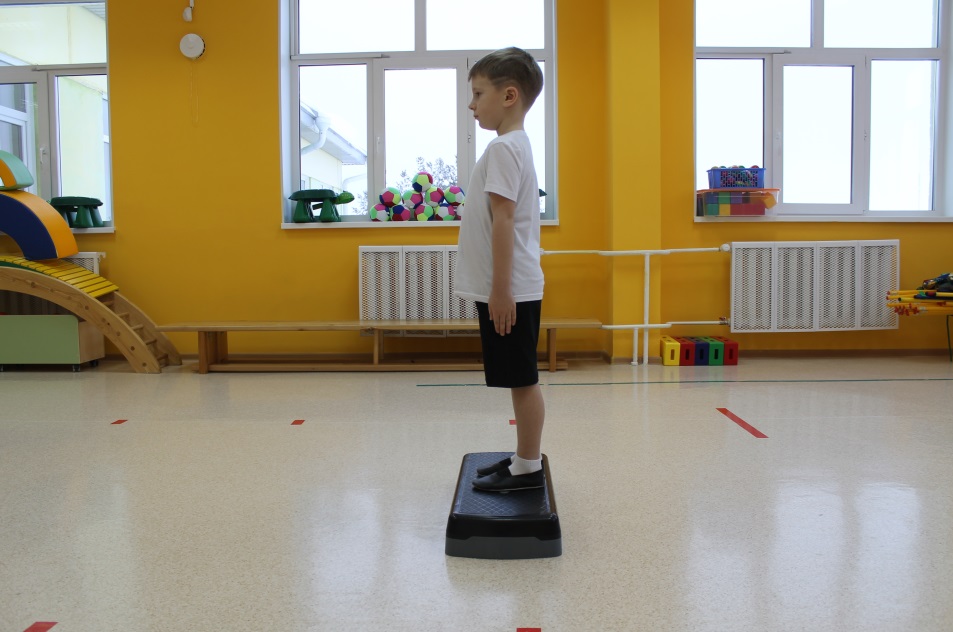 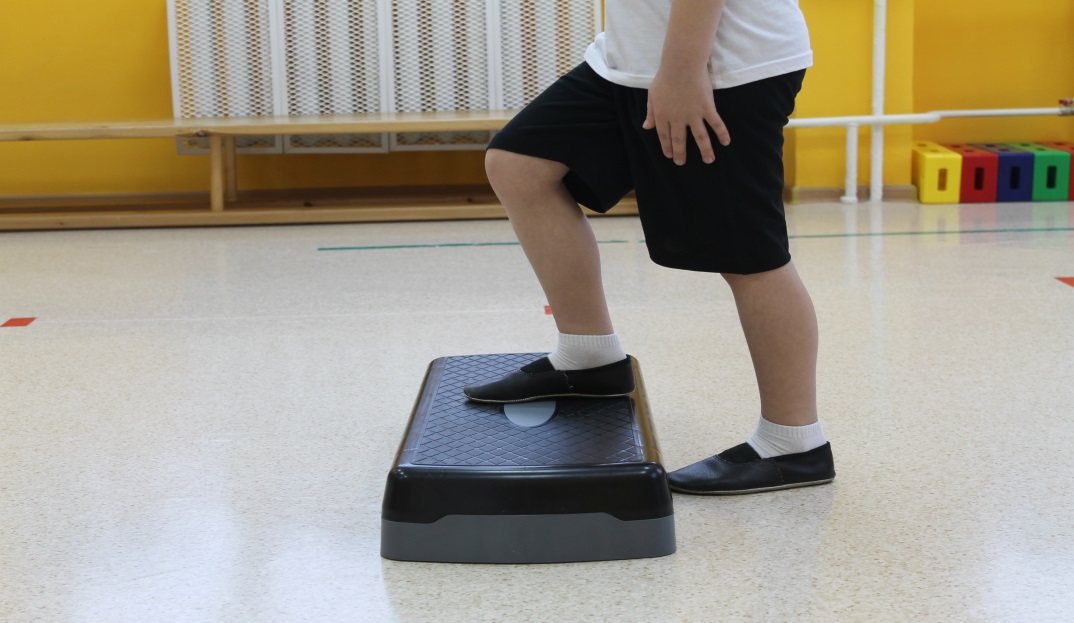 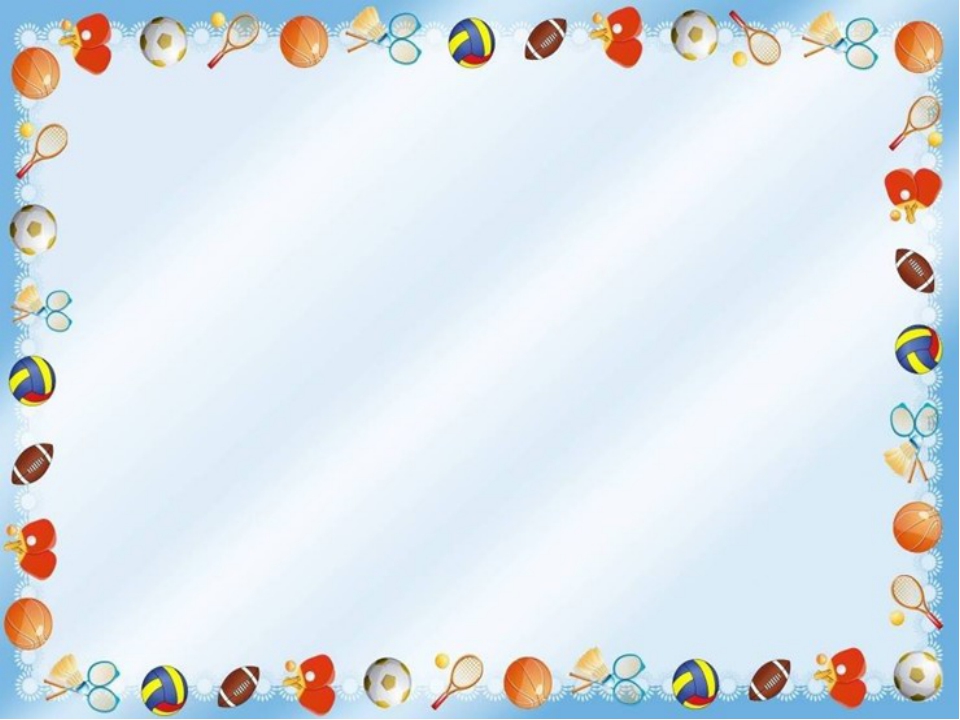 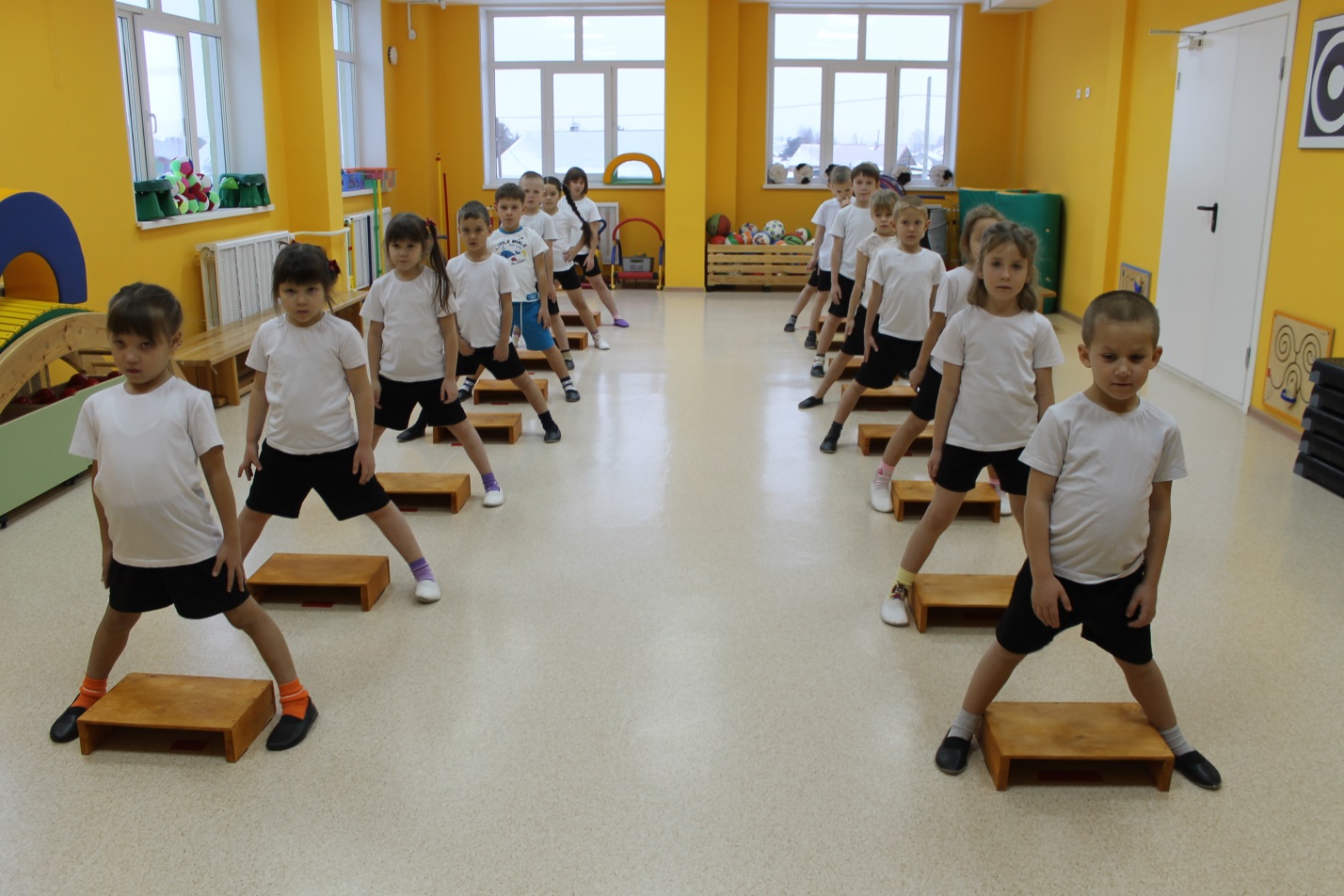 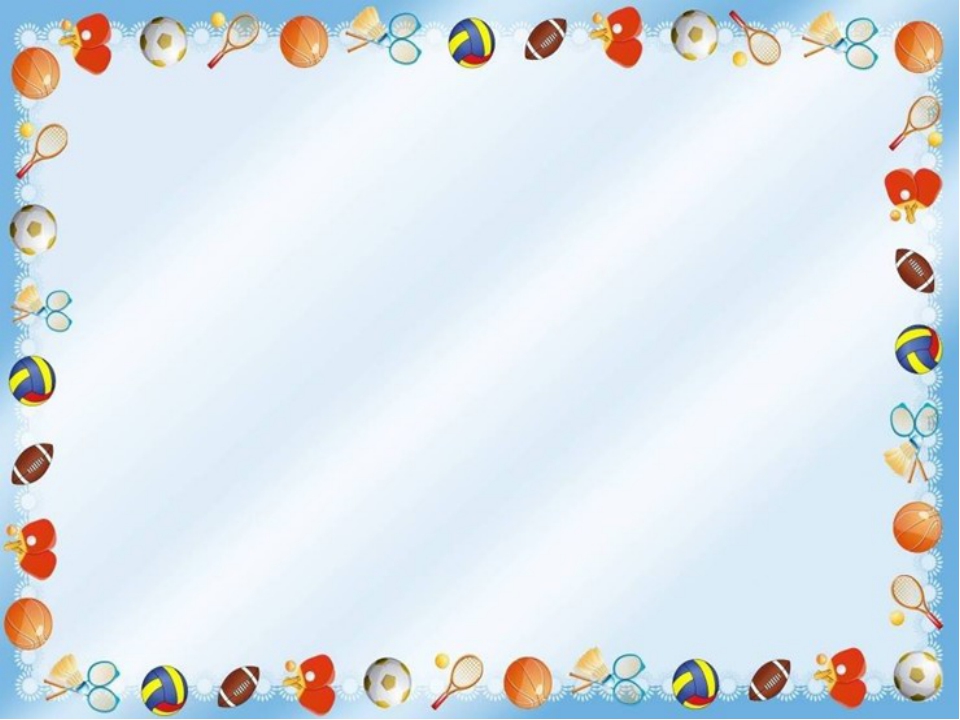 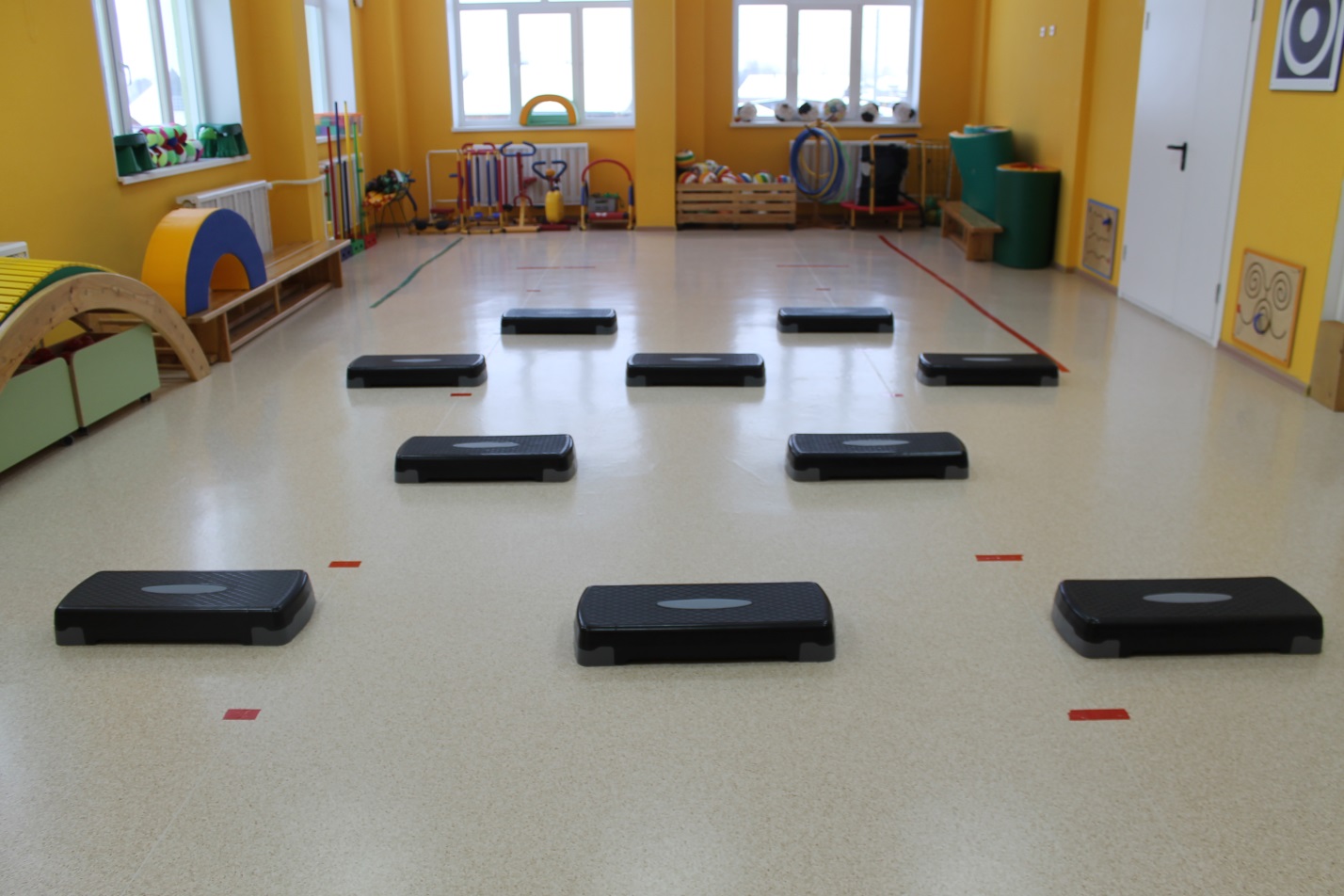 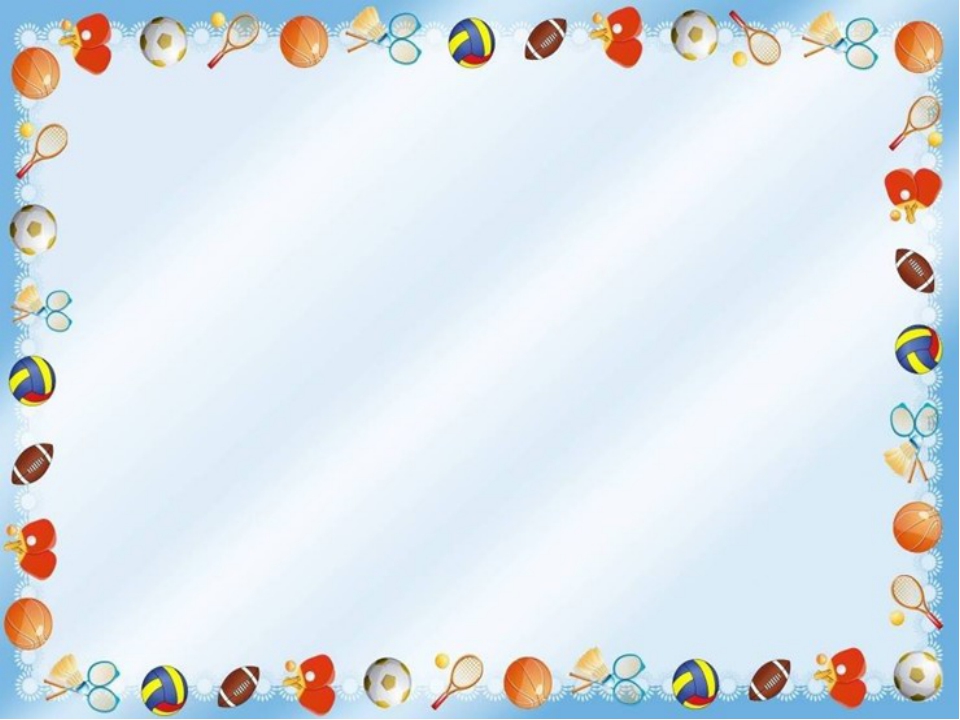 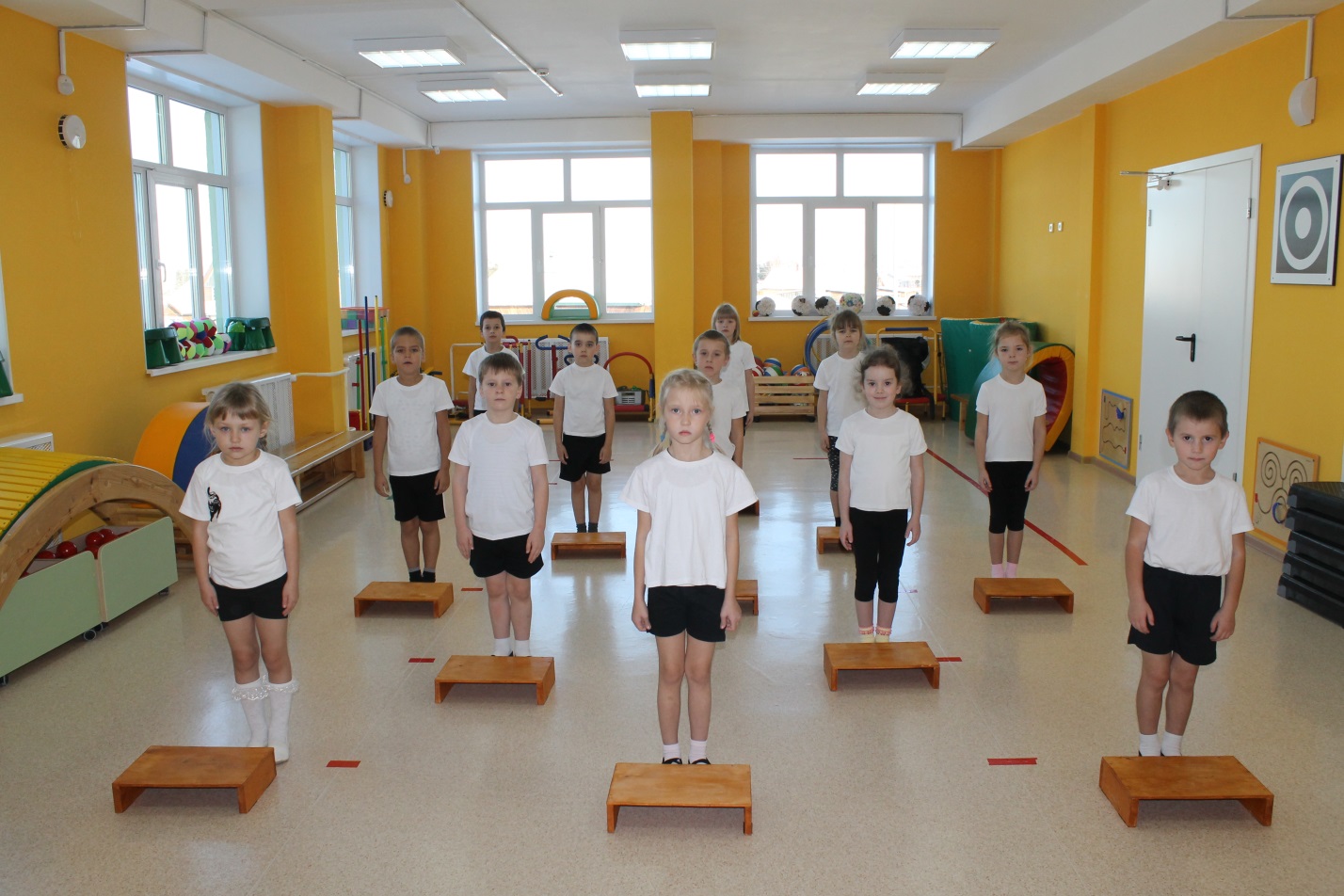 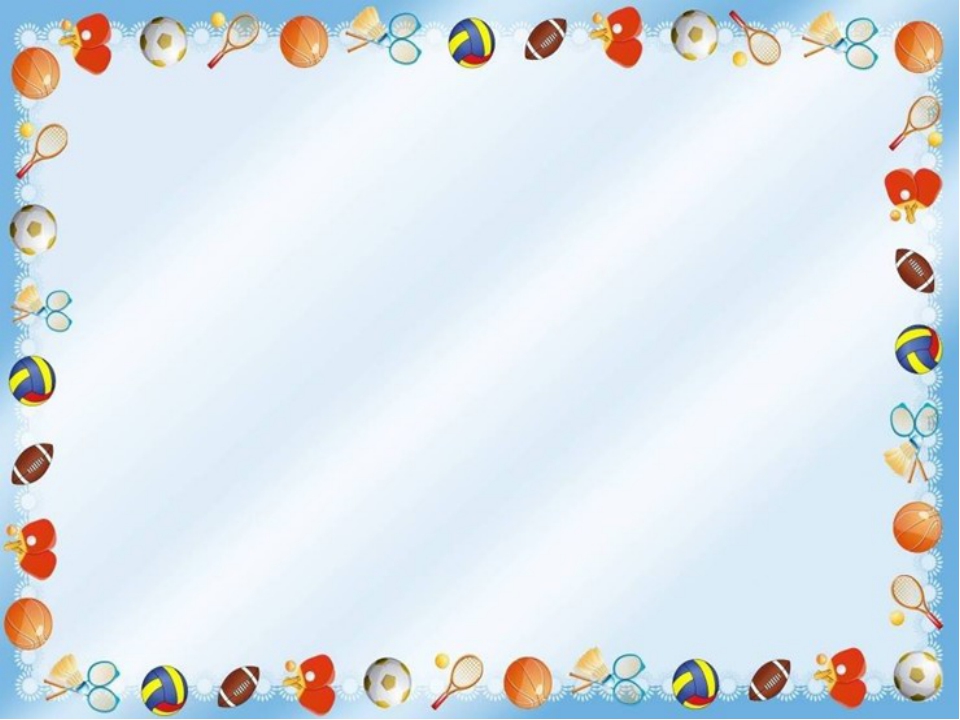 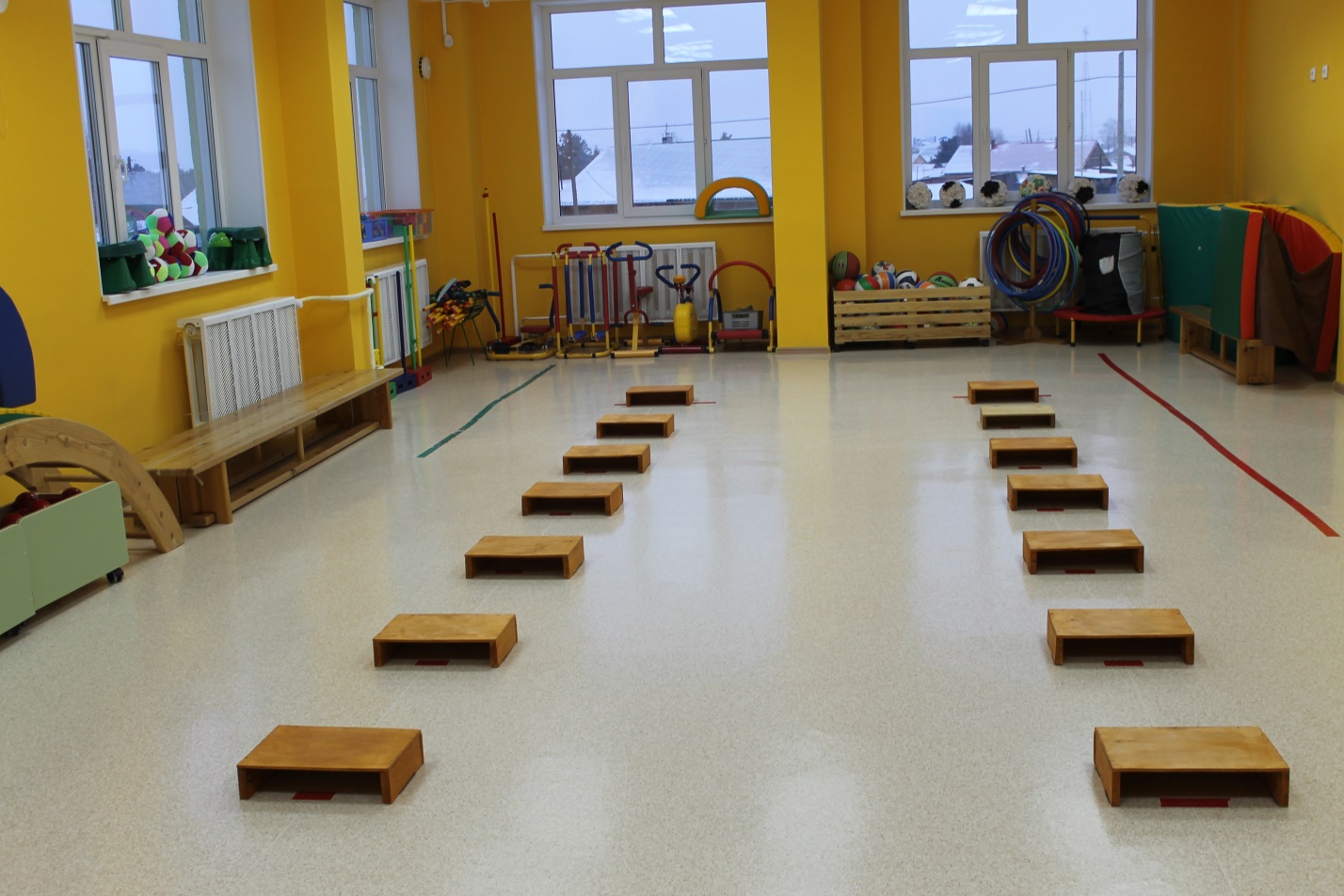 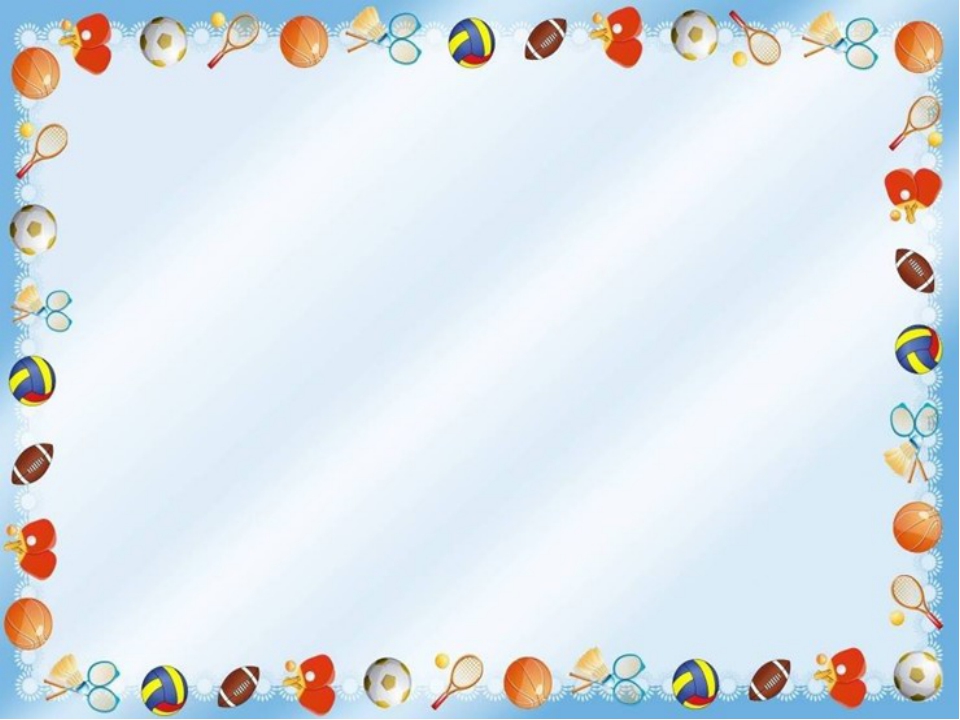 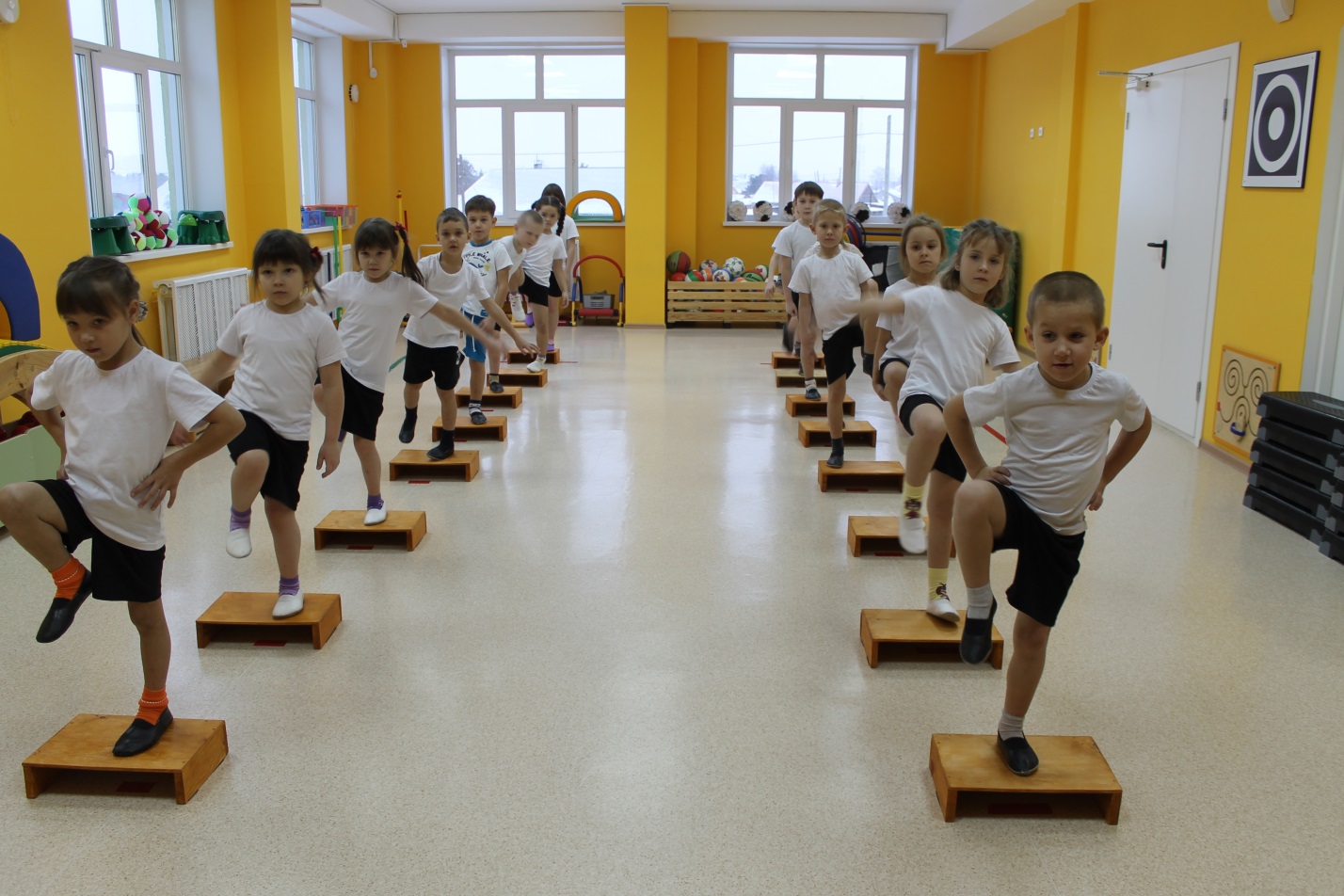 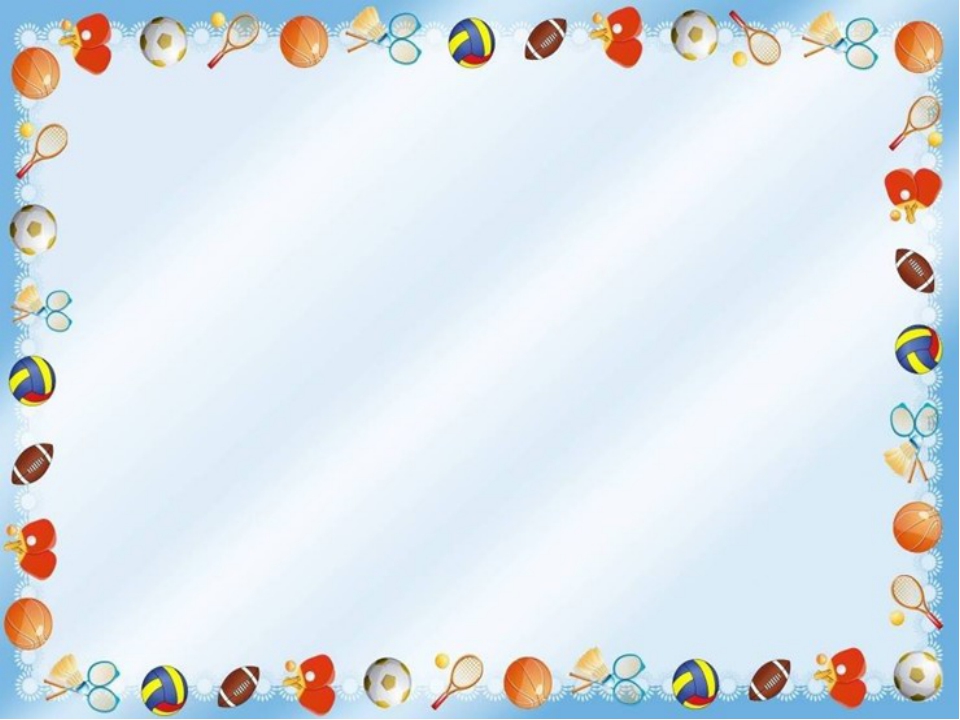 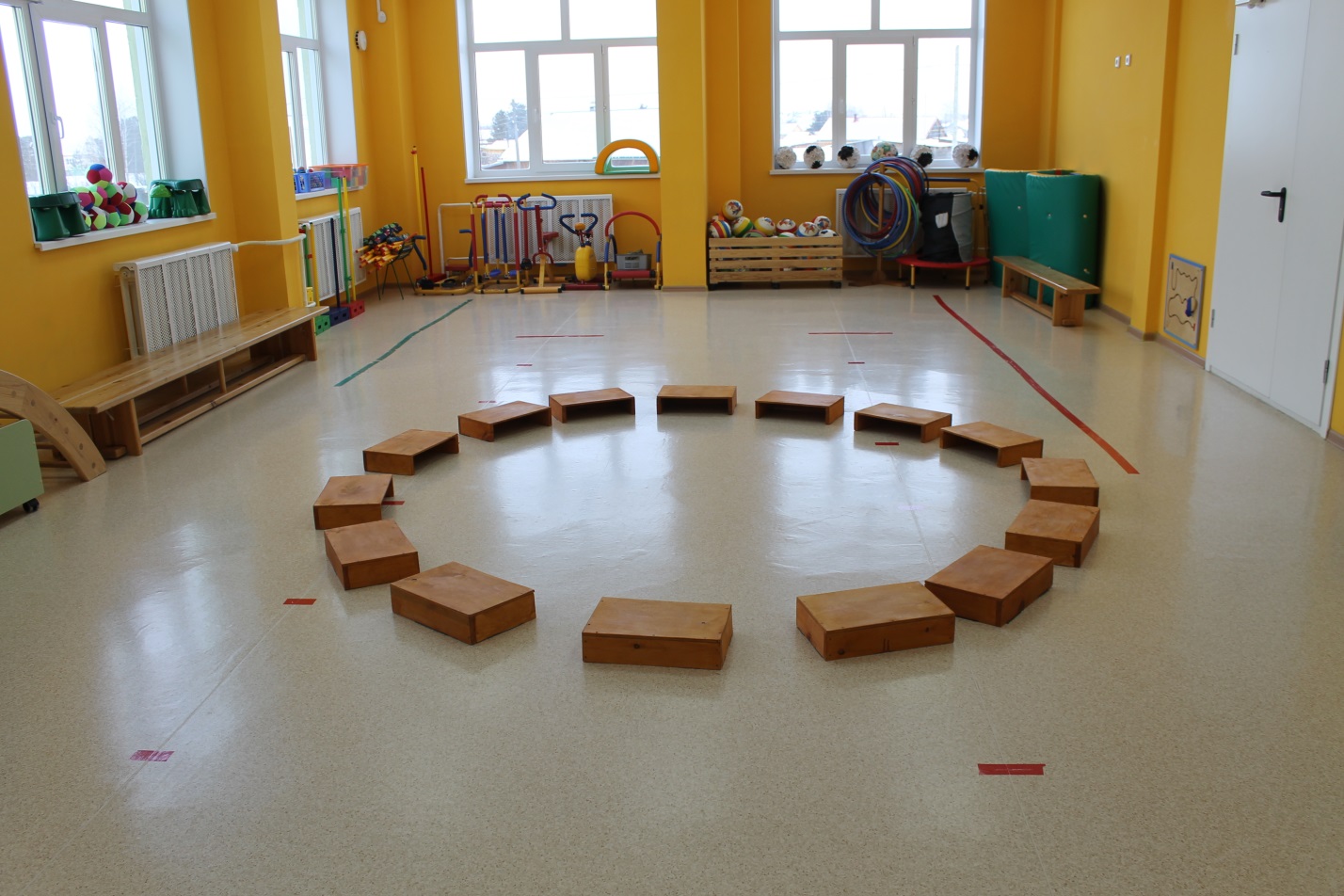 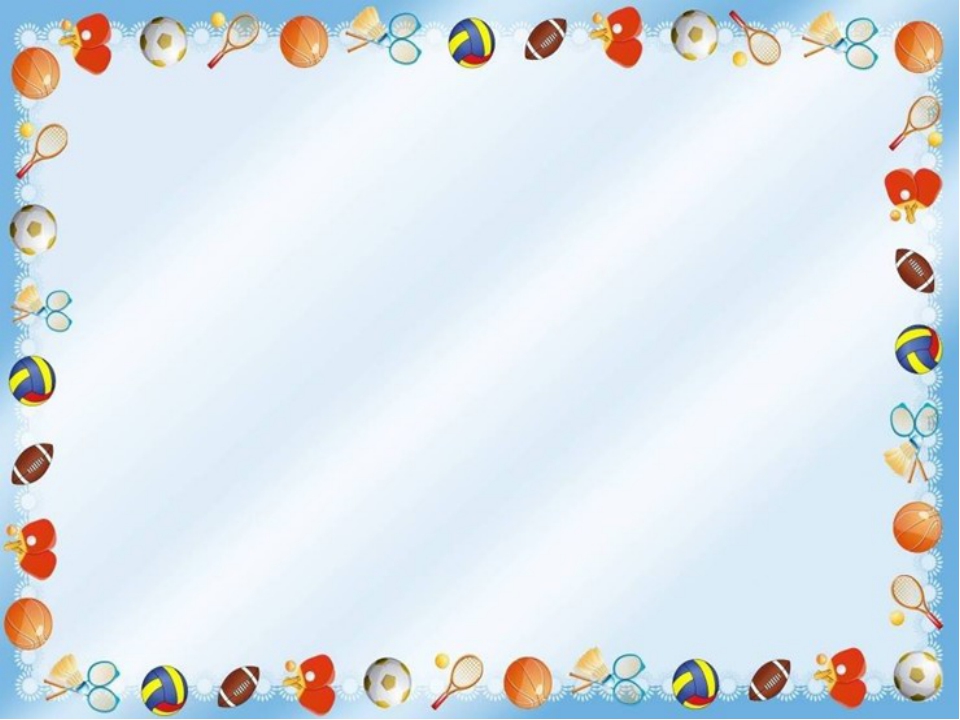 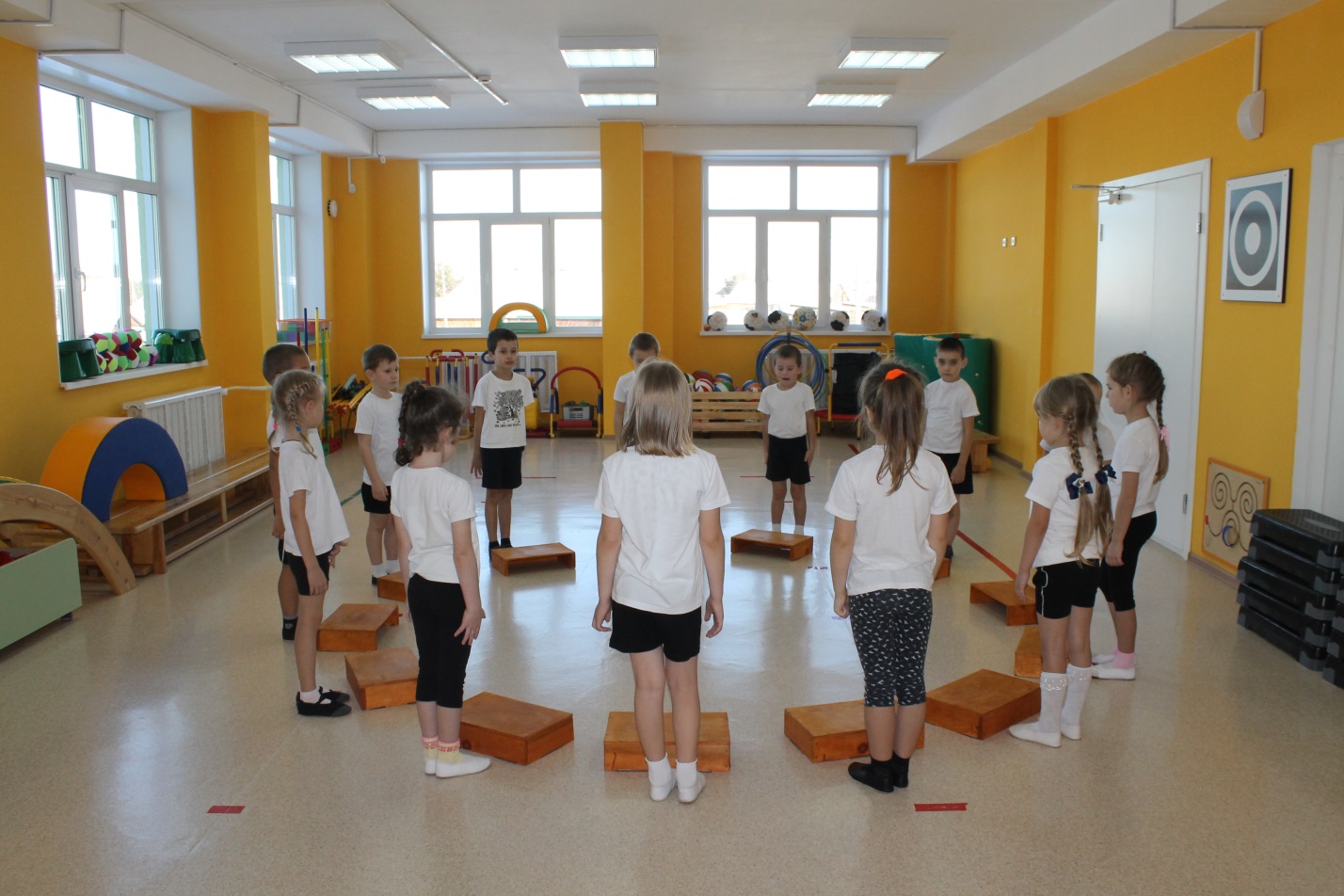 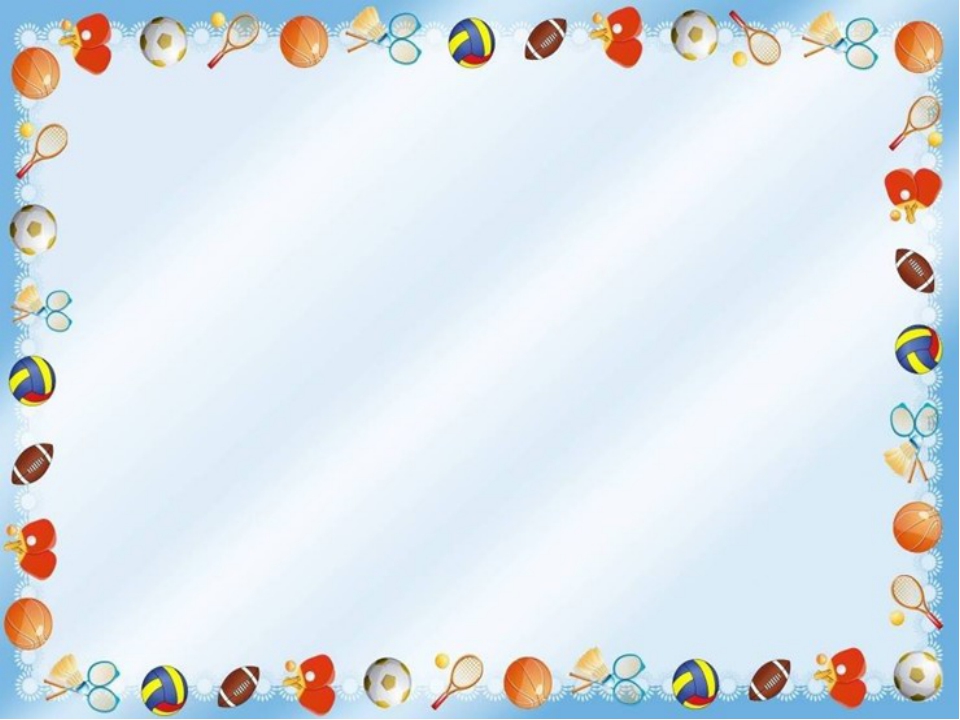 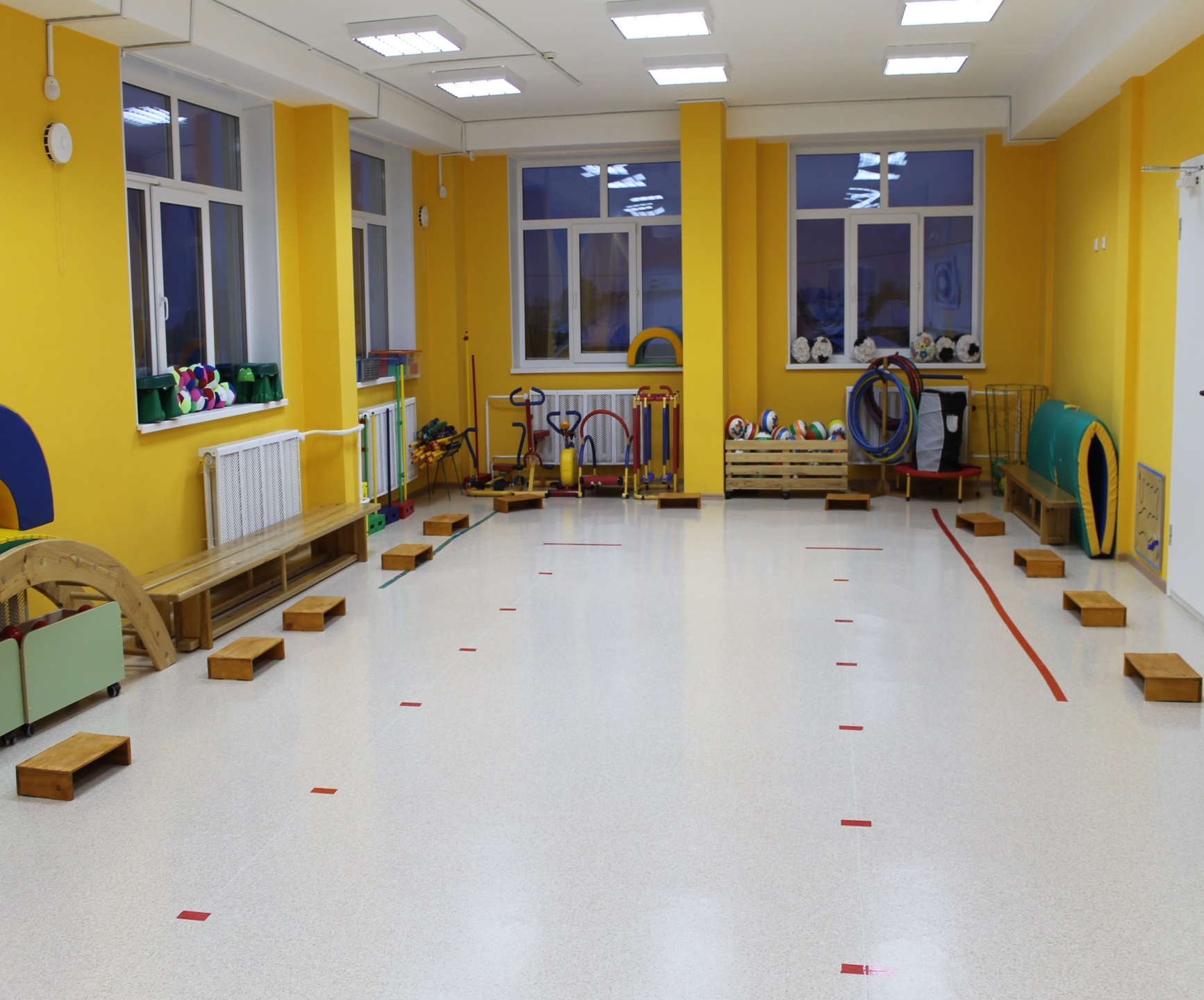 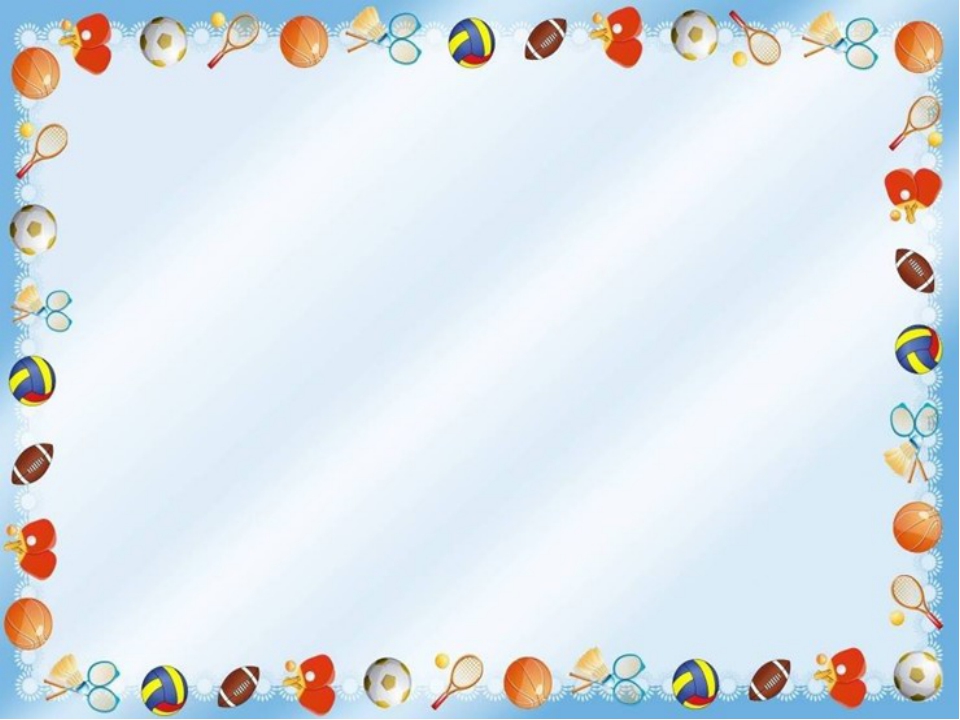 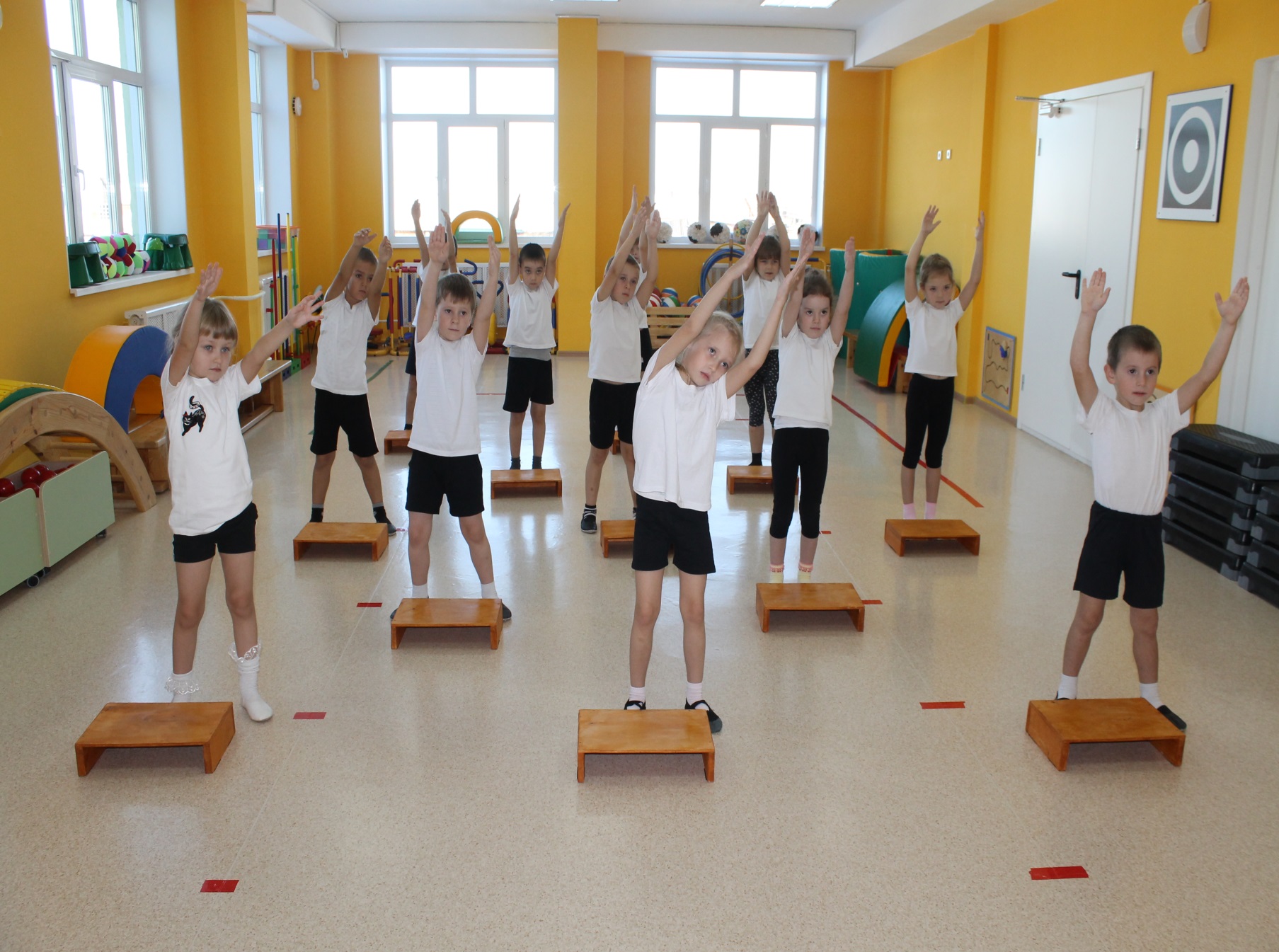